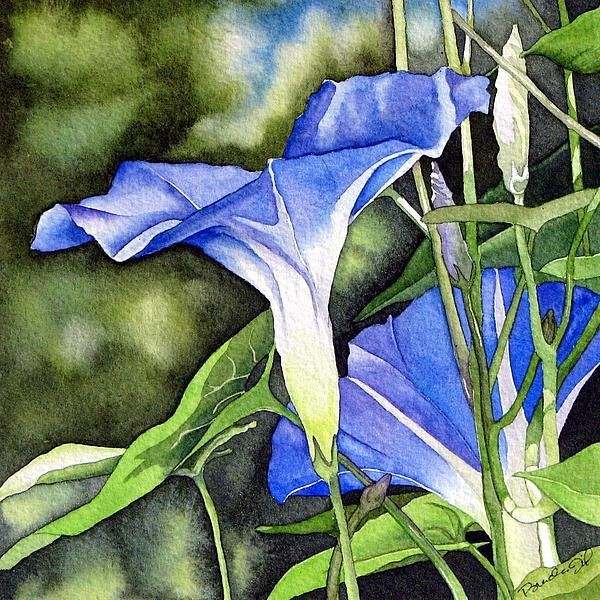 Ипомея Индиго
обучающий центр искусств и творчества
Общая концепция
Название:
Ипомея Индиго (лат. Ipomoea indigo – «Голубая ипомея» ) цветок утренней зари, «утреннее сияние» – многолетняя лиана с ярко-синими цветками.

Цель проекта:
Обращения внимания людей на природу и на взаимоотношения человека с природой, любовь к искусству и  прививание эстетических ценностей.

Значение реализации проекта для города:
Участие во всероссийских и международных конкурсах. Поддержка и продвижение учеников. Лучшие ученики получат возможность продавать собственные работы, смогут выставляться в картинных галереях
2
Визуализация комплекса
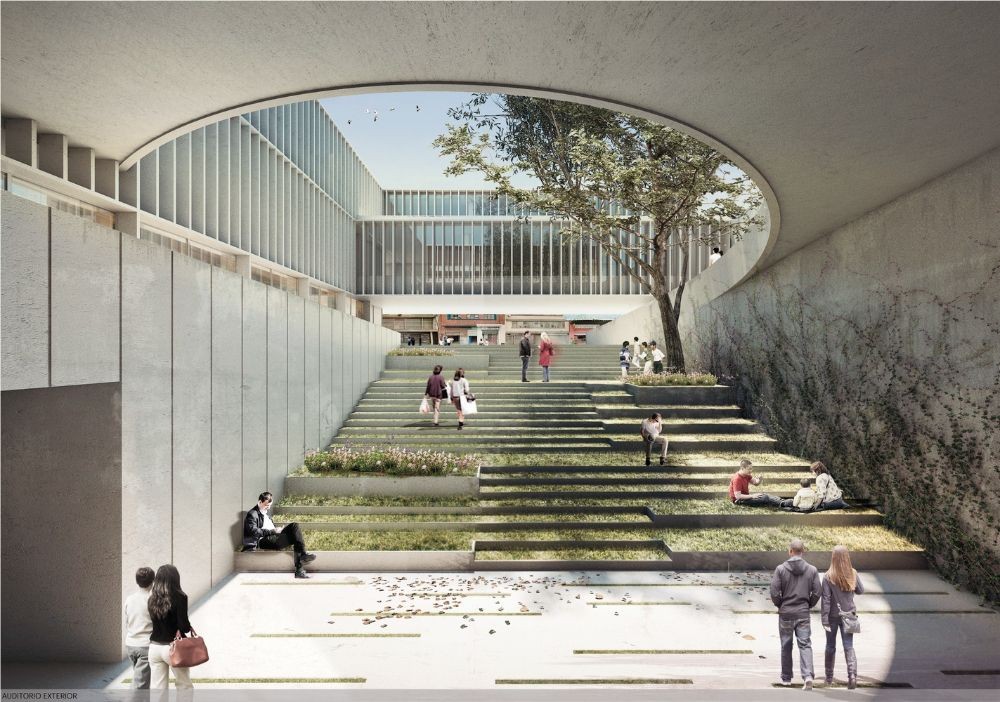 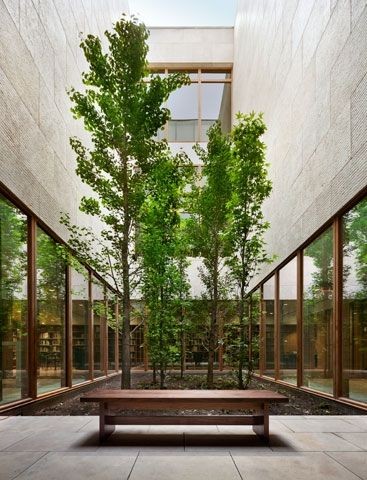 Проект «Ипомея Индиго» представляет собой комплекс  из нескольких сооружений, парковой зоны, амфитеатр для показа кино про искусство, сборники культовых документальных кино про художников, поэтов скульпторов и других выдающихся личностей. Наличие территории располагает всех желающих посетить центр, гулять там с детьми, проводить пленэры, фестивали и конкурсы.
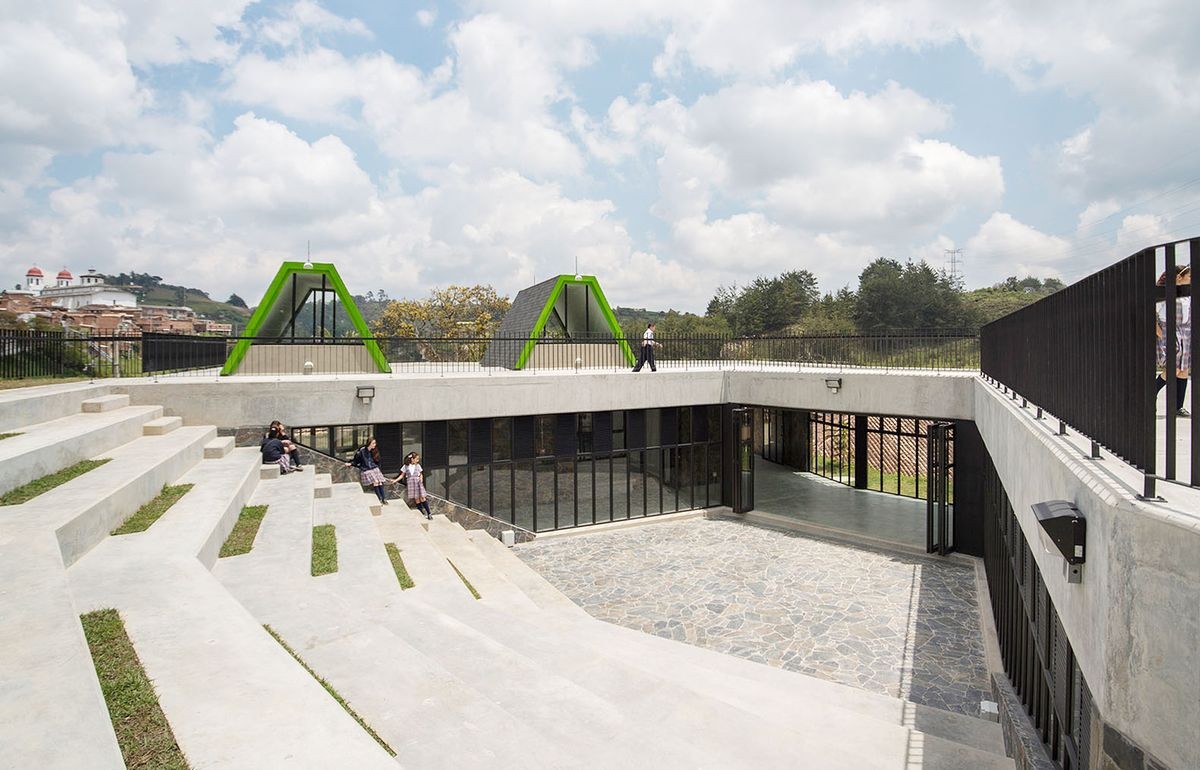 3
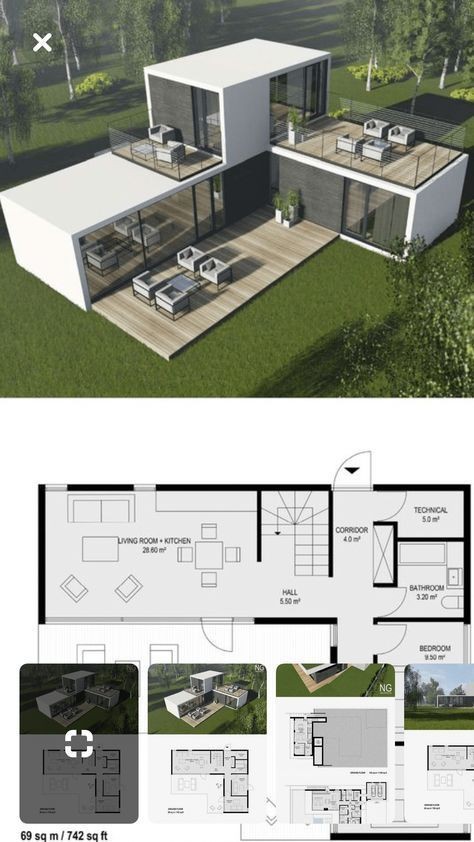 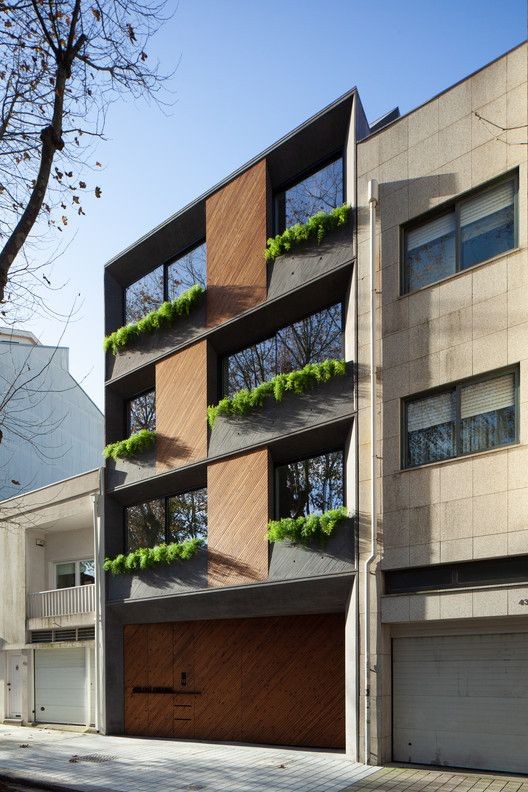 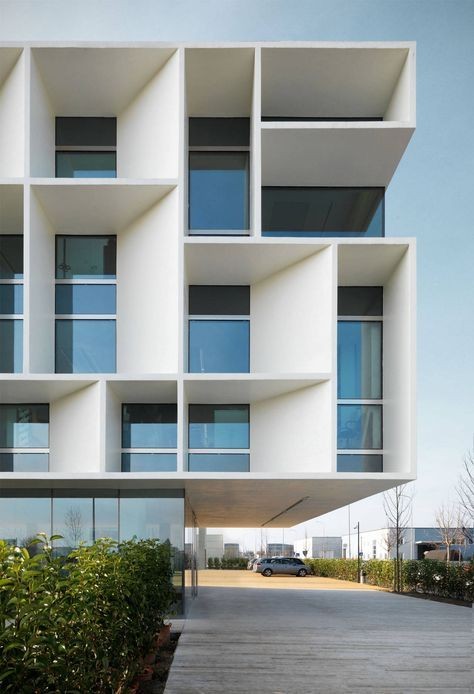 4
Территория центра
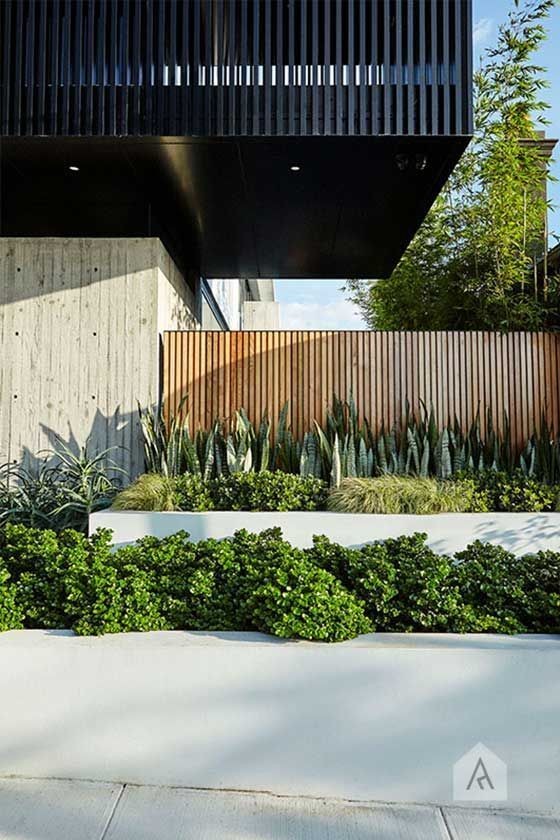 Ландшафтный дизайн, озеленение территории комплекса. Волнообразные формы, зелёный газон на крыше, наполненные светом пространства и экологичные материалы: дерево, бетон, сталь – формируют у детей легкое восприятие процесса обучения.
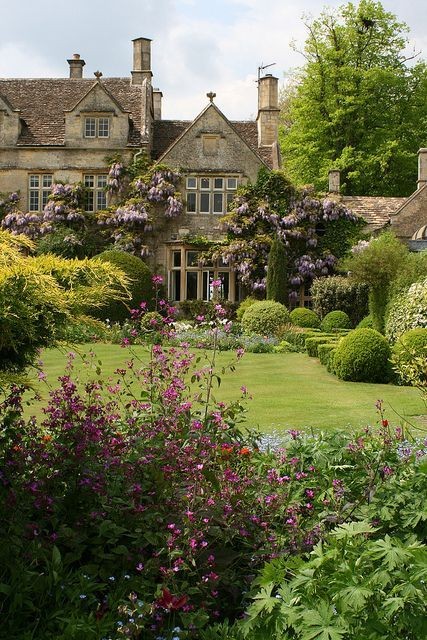 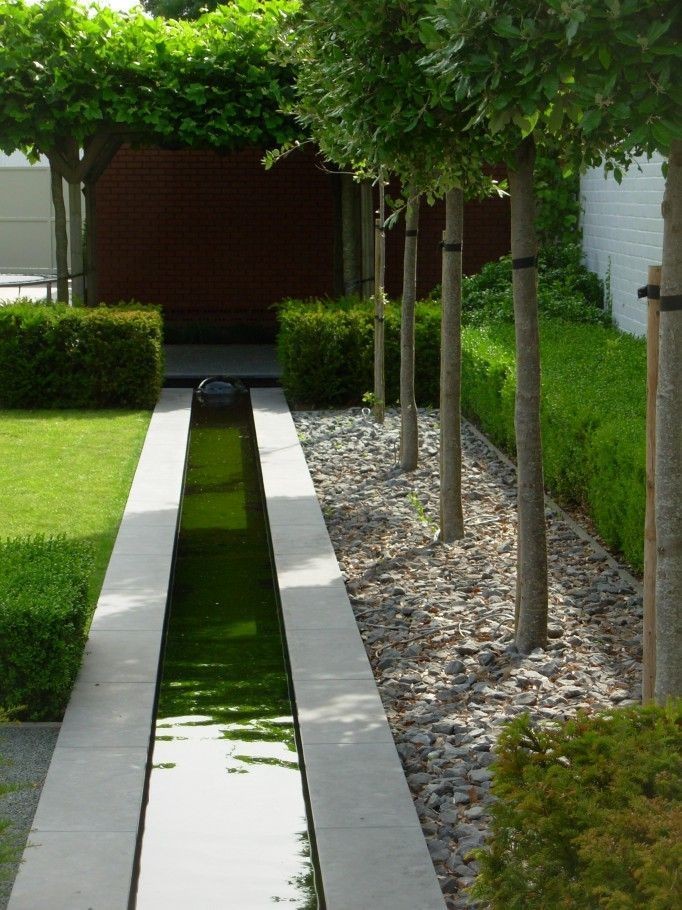 5
Дизайн
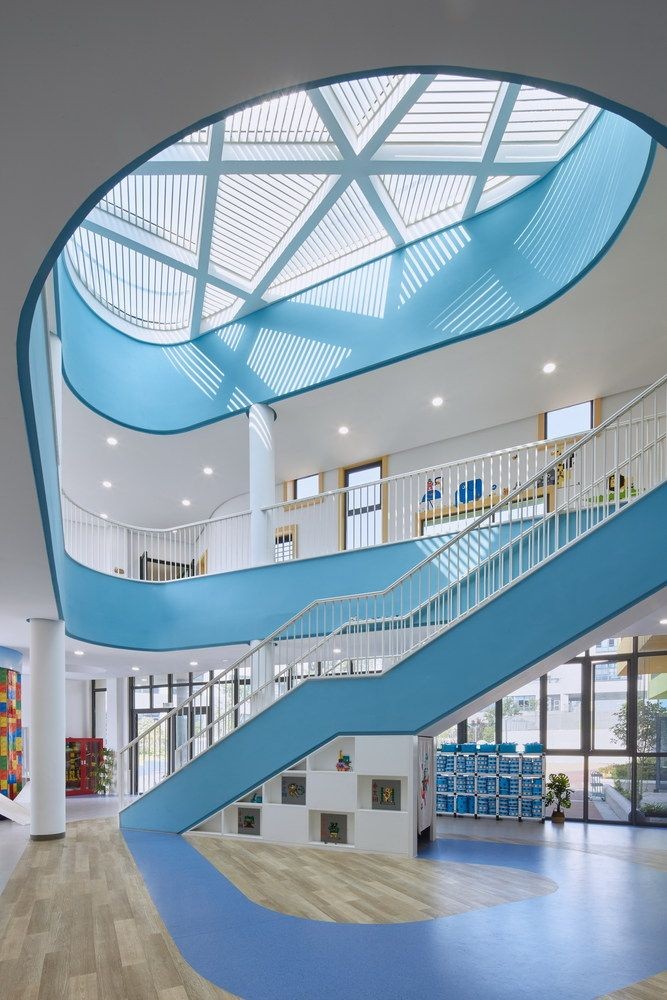 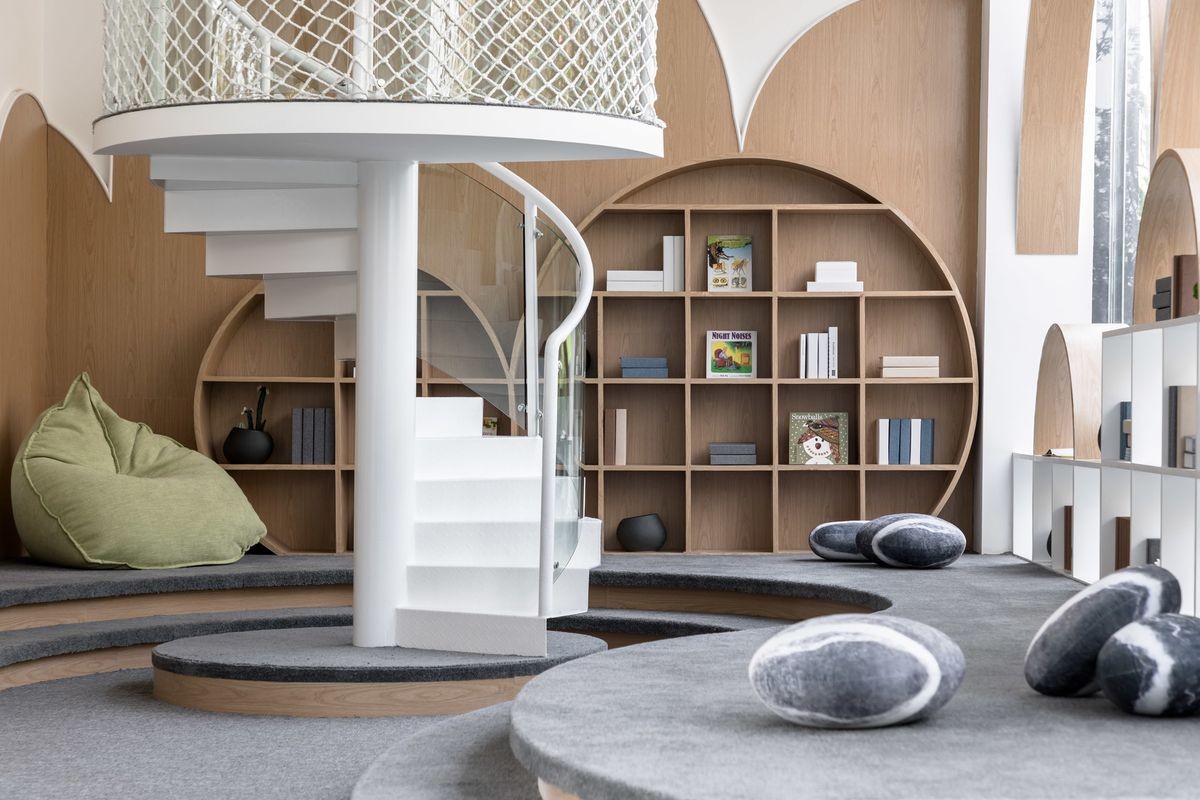 Современный дизайн – это не только удобство и продуманная эргономика. Гармоничное пространство прививает великолепный вкус и оказывает благотворное влияние на психическое здоровье и развитие детей. В учебных классах  больше естественного света, по периметру здания всего здания предусмотрено панорамное остекление.
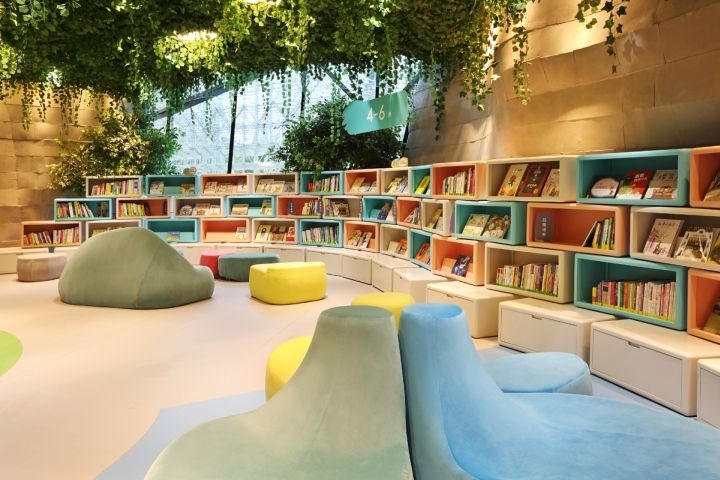 6
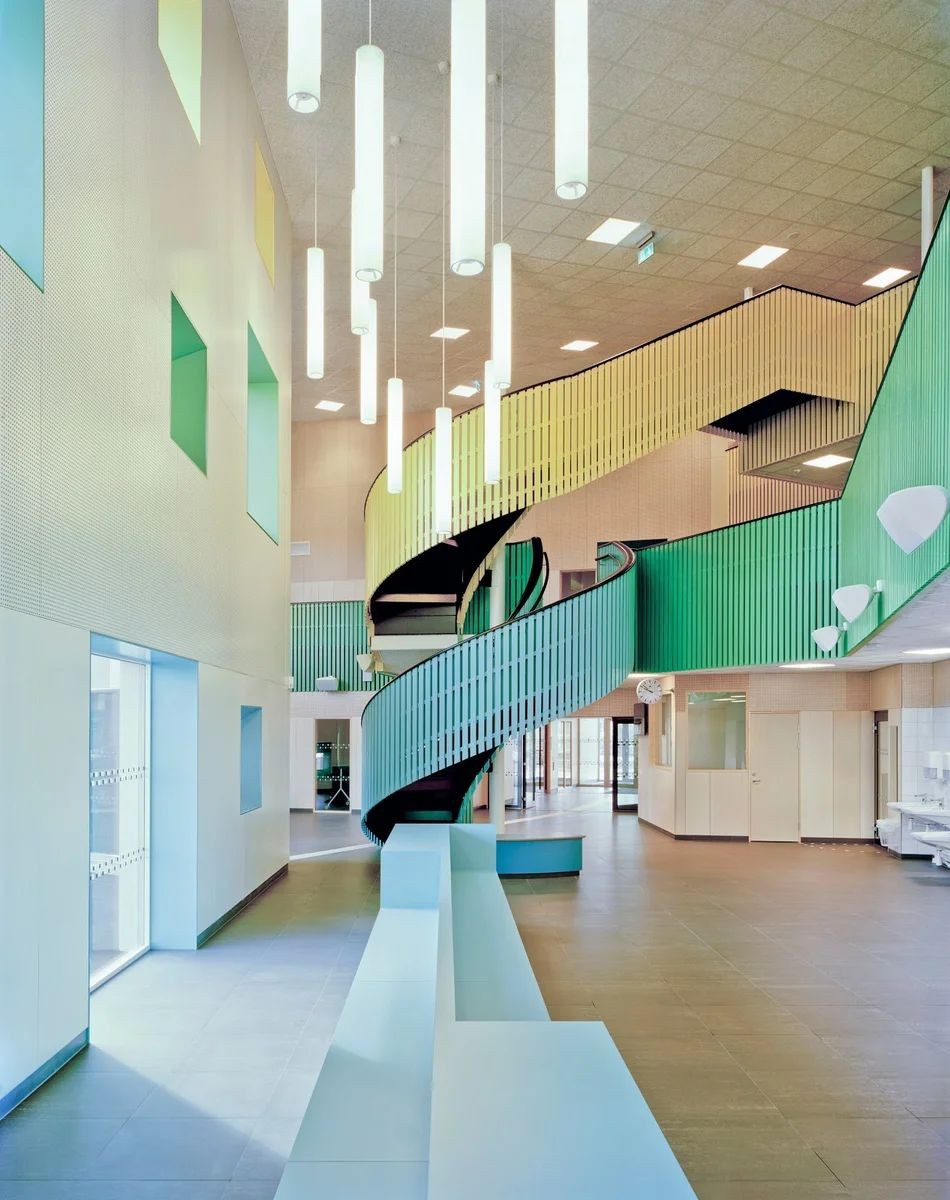 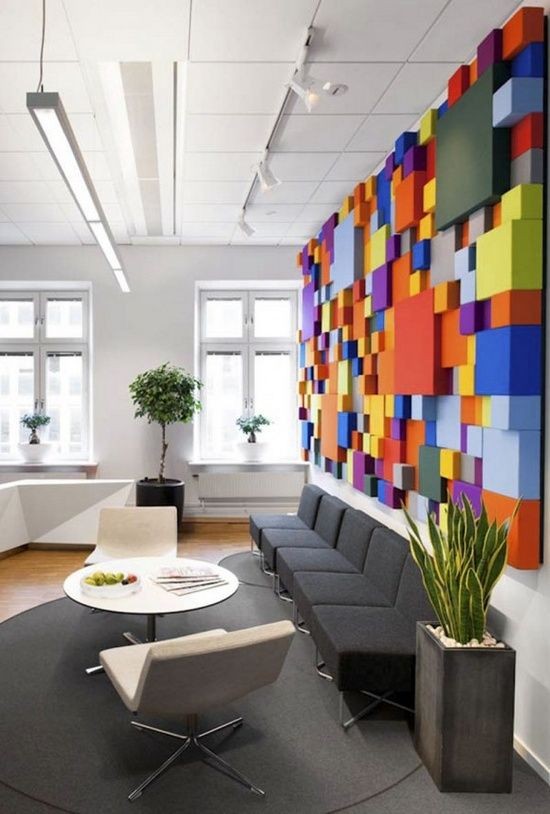 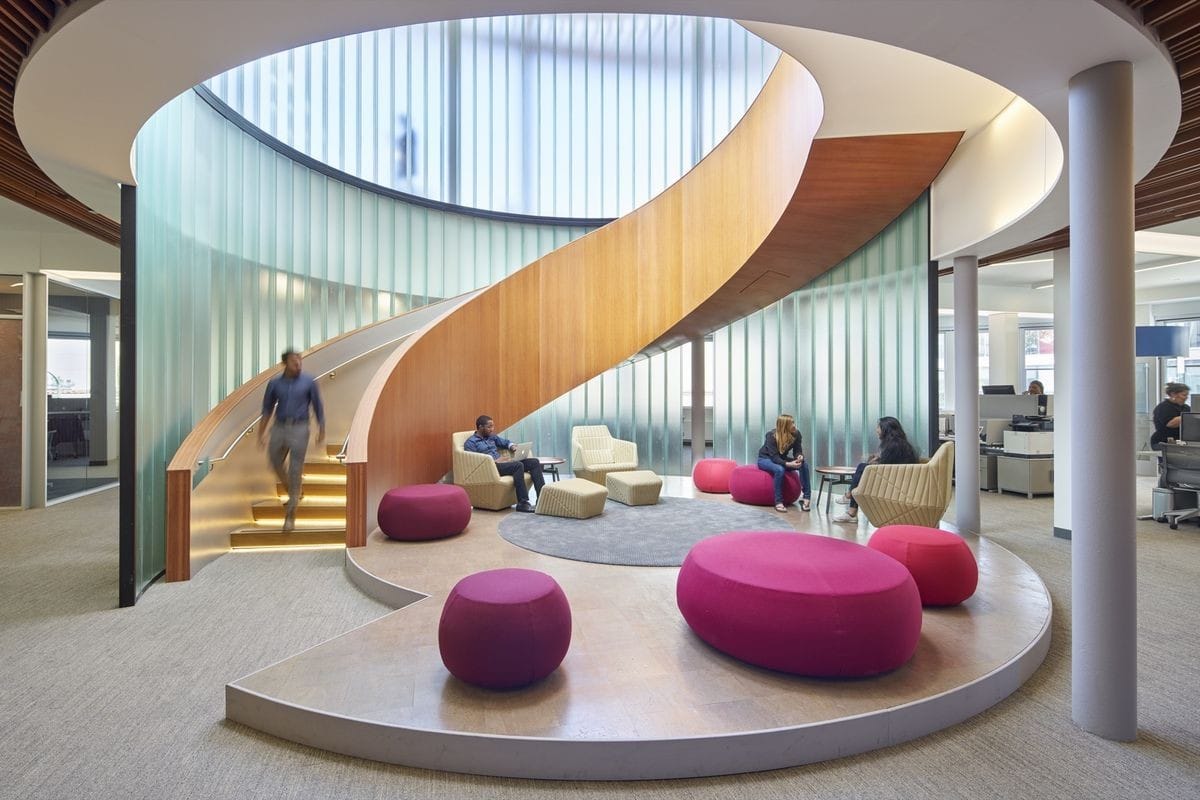 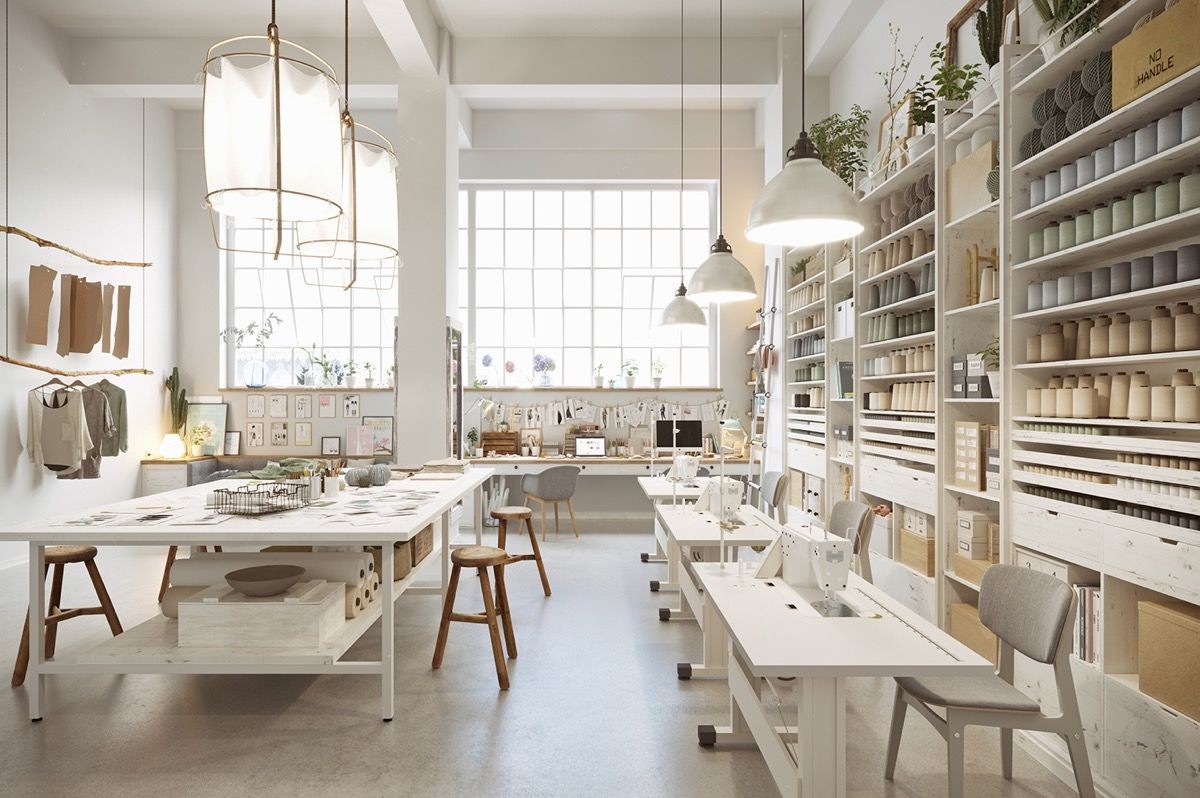 7
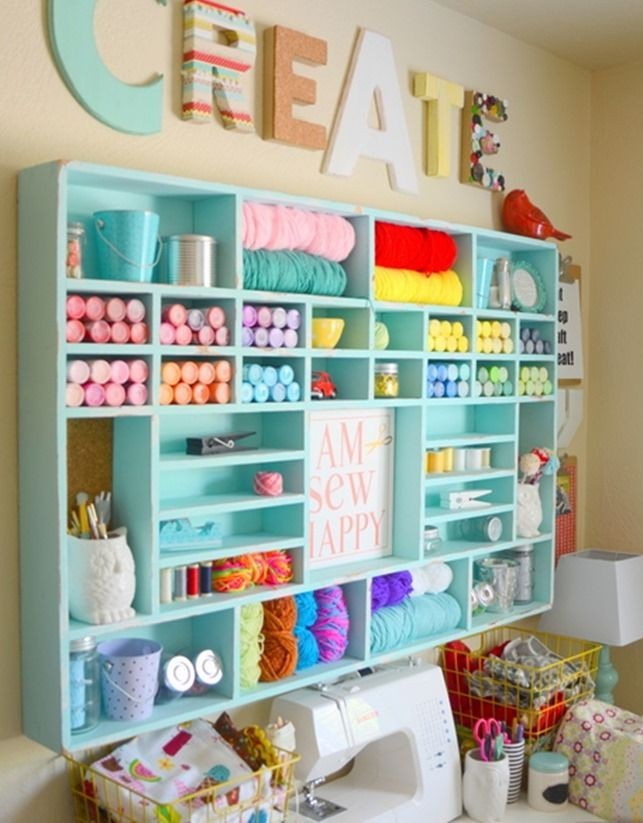 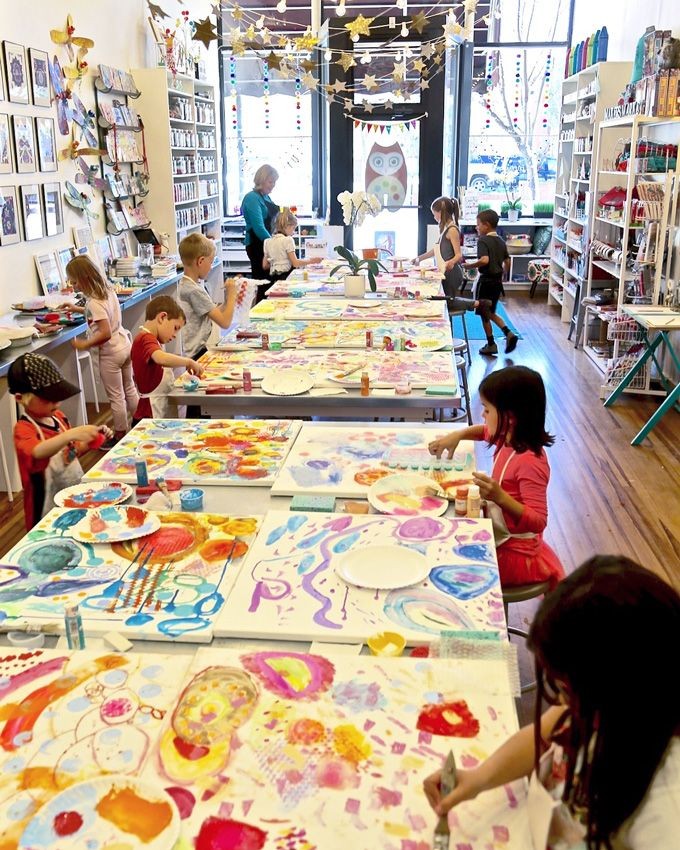 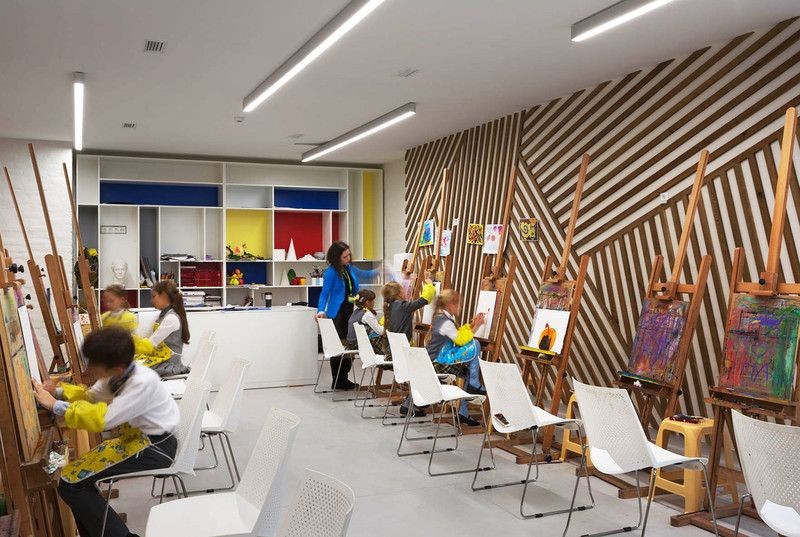 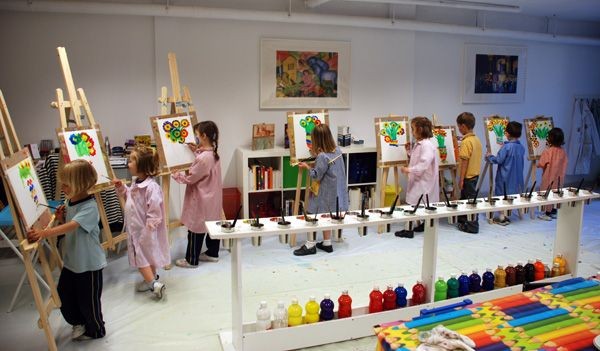 8
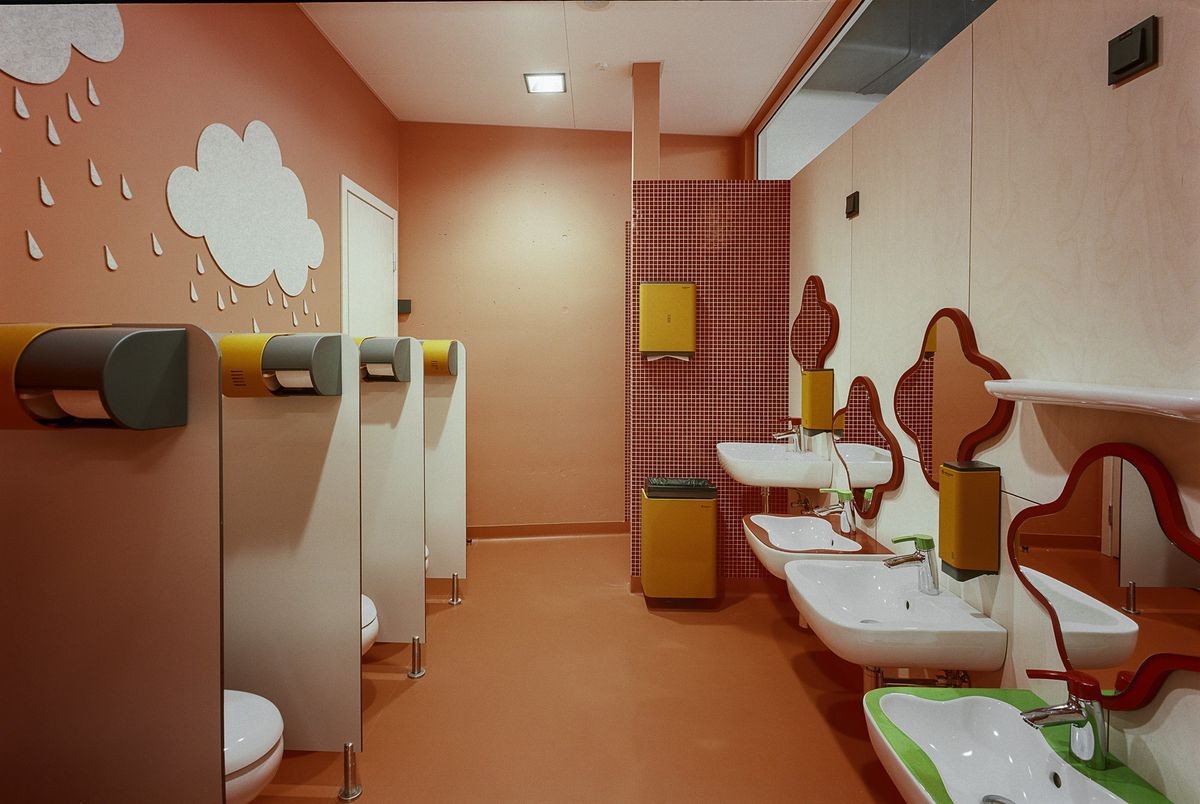 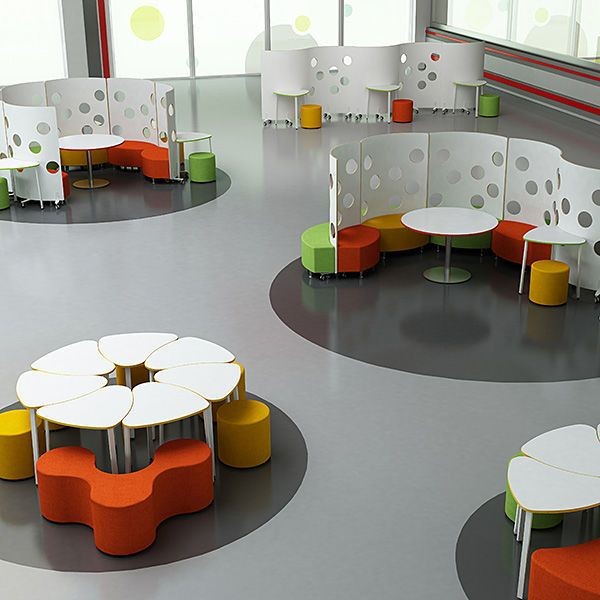 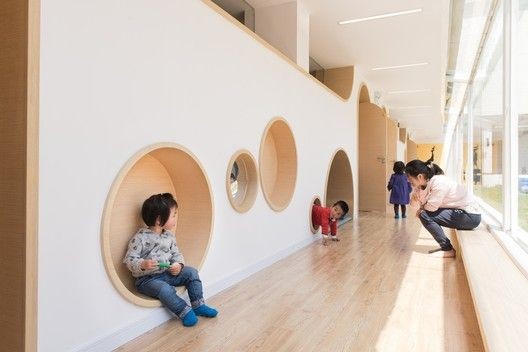 9
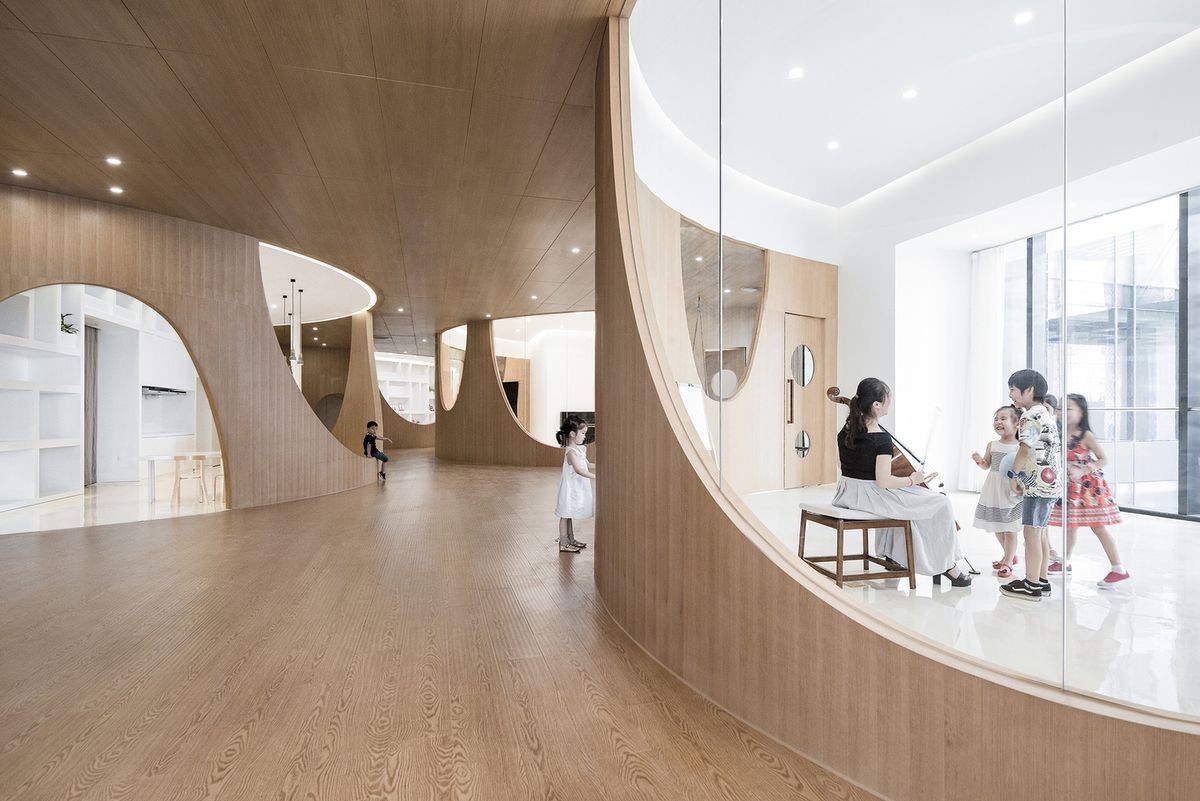 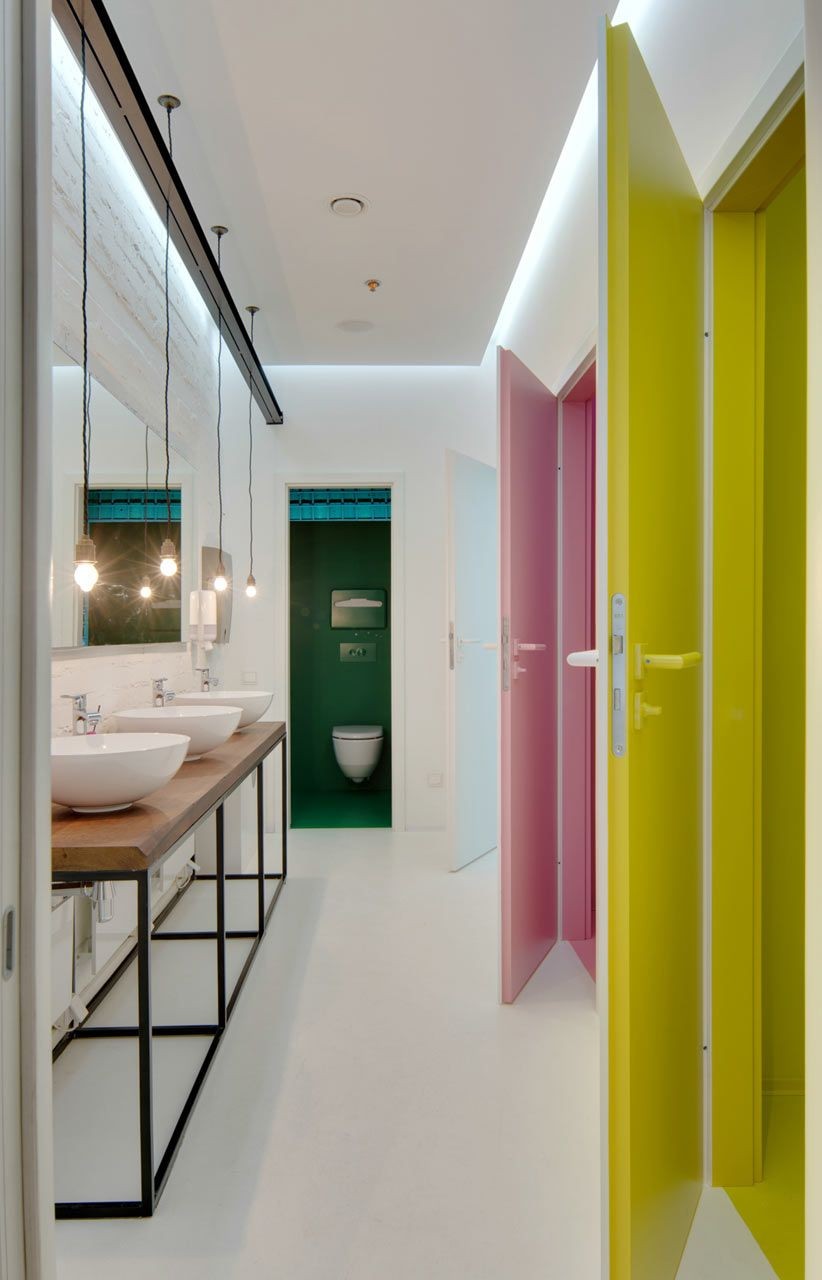 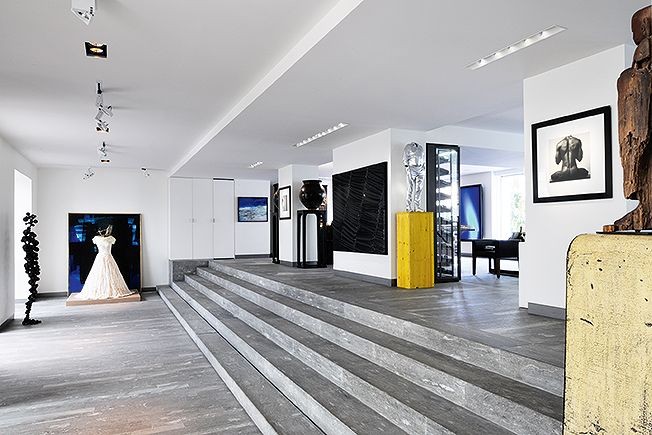 10
Фирменный стиль
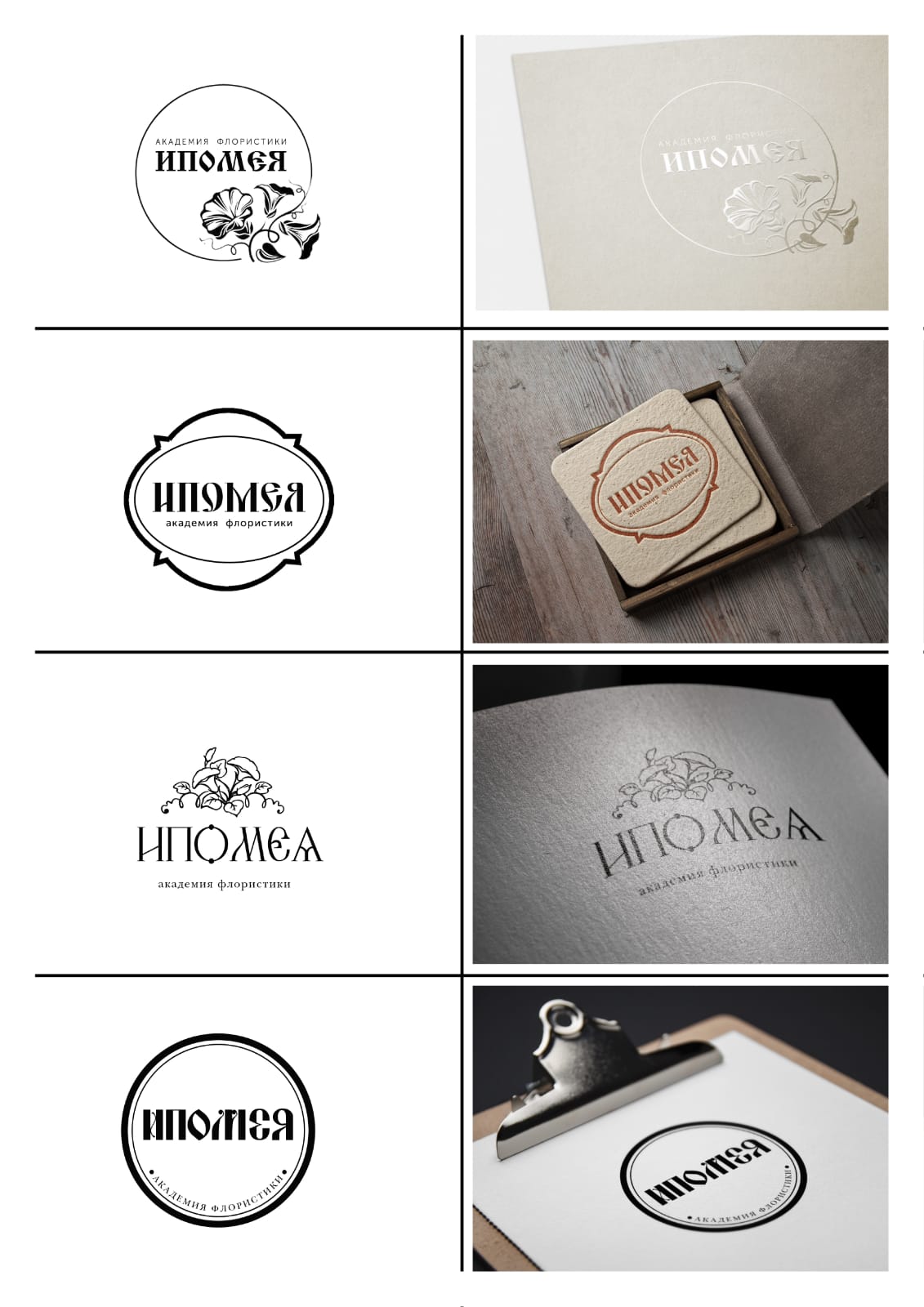 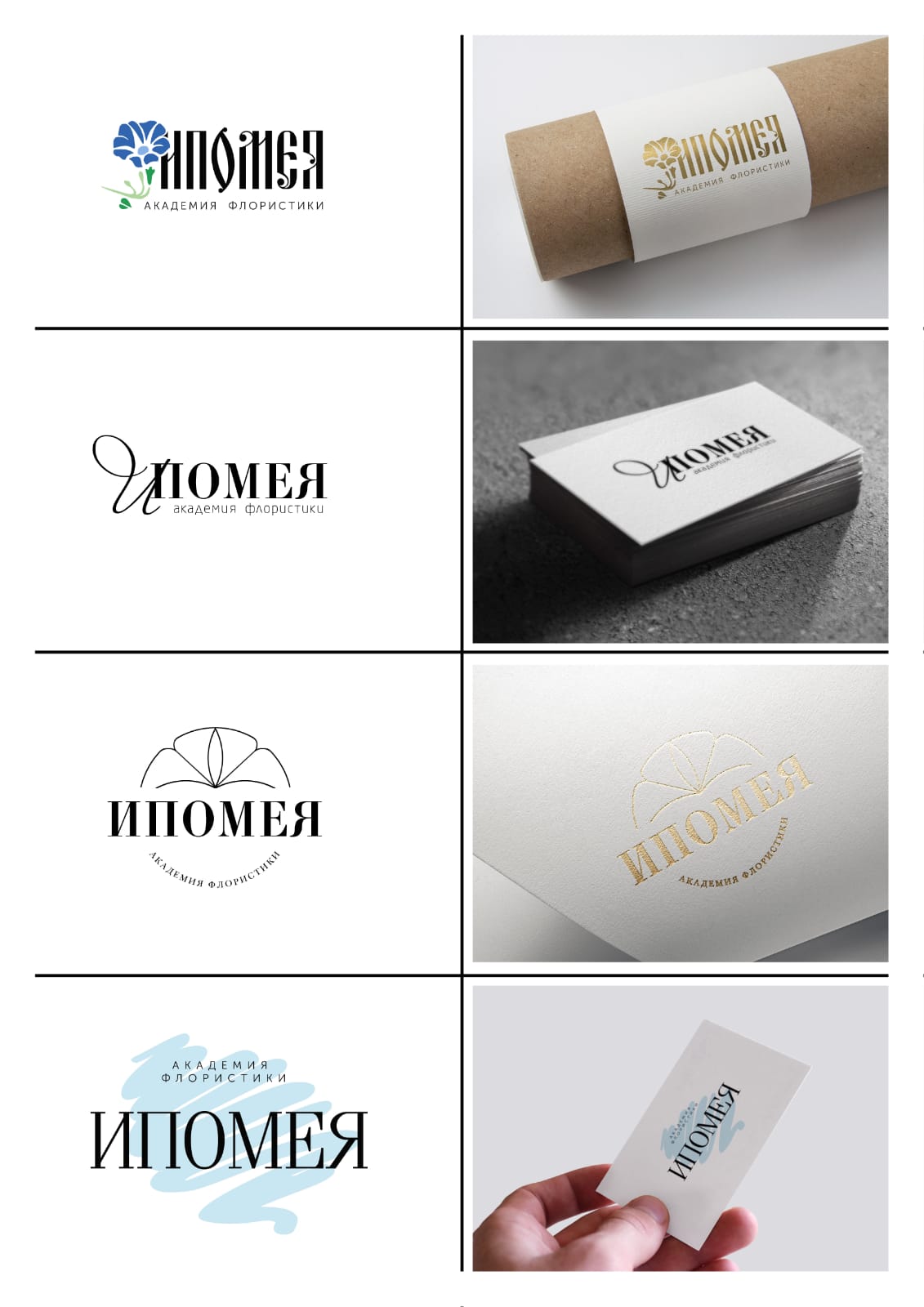 Варианты логотипа центра «Ипомея Индиго»
11
Навигация по центру
Музей
Картинная галерея искусств и фонд современных художников
Учебные классы
Амфитеатр
Конгресс-холл
Магазин керамики
Кафе-столовая 
Зал йоги
Ботанический сад
Теплица «Бабочки» 
Мед и ульи (образование)
Зимний сад
Кафе в лавандовом поле
Библиотека истории и искусств
Магазин книг и товаров для творчества 
Номерной фонд для приезжих учителей 
Служба поддержки
12
Образовательные классы
Кинорежиссура
Фотография 
Скульптура 
Музыкальные классы
Лекции по истории искусств
Семейная арт-терапия 
Классы для лиц с ограниченными
   возможностями 
Онлайн обучение
Арт-ленд 
Живопись 
Архитектура
Экибана 
Ботаника
Флористика
Академический рисунок
Правополушарное рисование
Гончарное искусство
Графический, интерьерный, ландшафтный дизайн, дизайн одежды
13
Ленд- арт/Land art 
Картины природы. Концепция  направления заключается в осознании индустриализации и массовости современного искусства. Человечество использует слишком много металла, пластика, т.е. уходит от экологического материала, тем самым создавая конфликтную ситуацию между цивилизацией с искусством и окружающей средой.
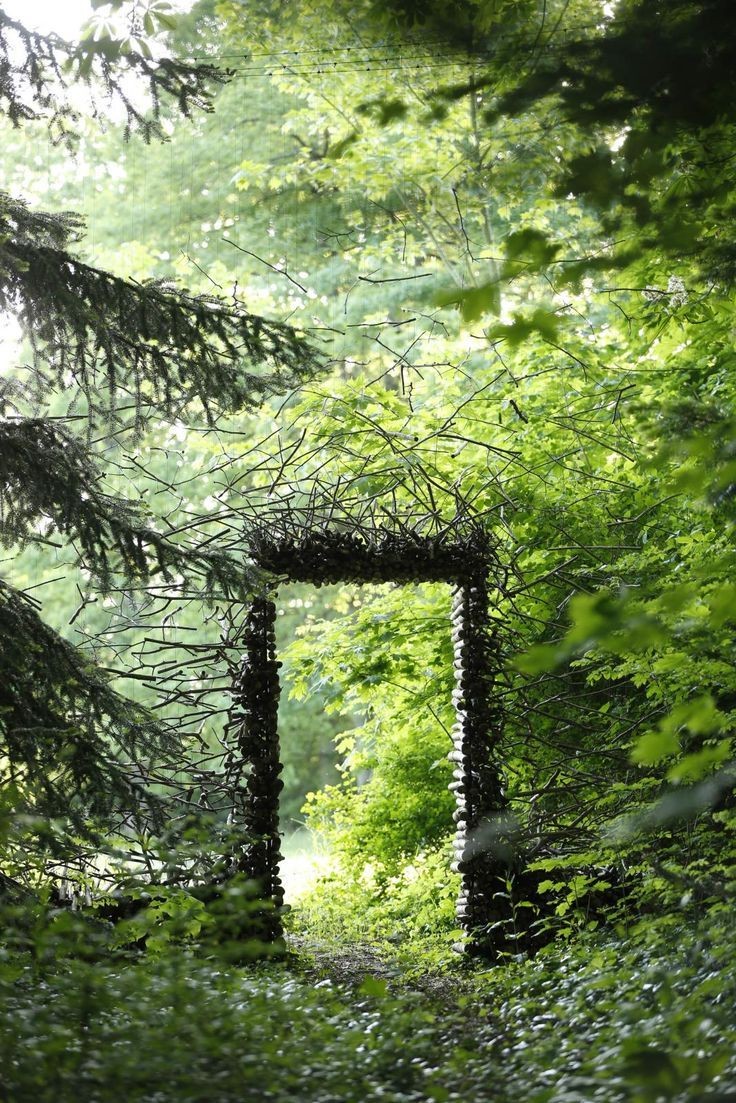 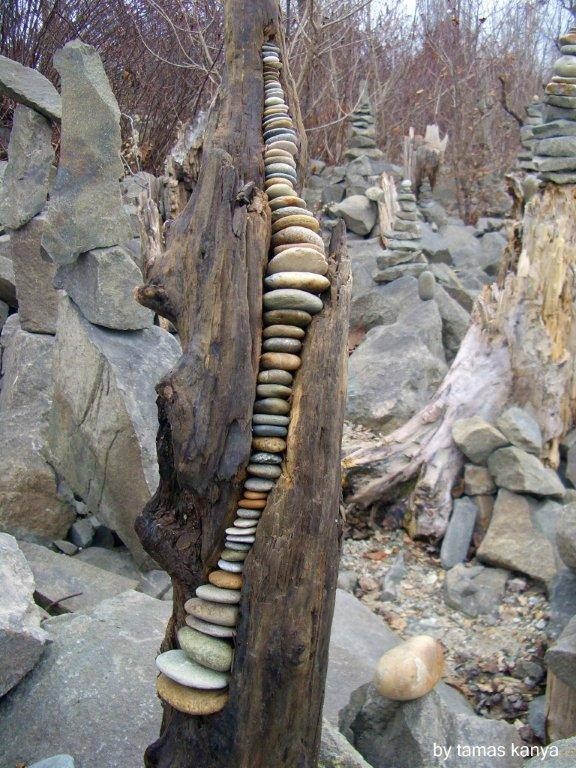 14
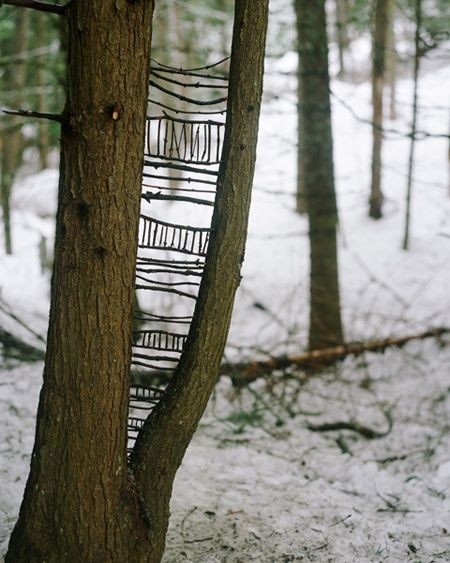 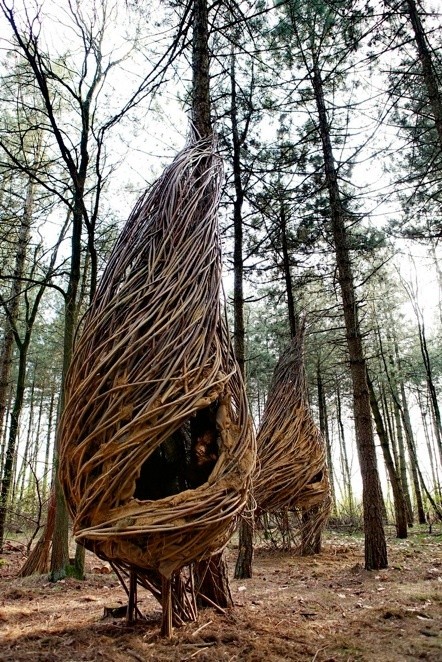 Ленд-арт является своеобразной реакцией художественного сознания на экологический кризис.  Художник пытается переорганизовывать окружающую среду в огромное полотно, на котором природа выступает в роли творца, а не пассивной декорации.
15
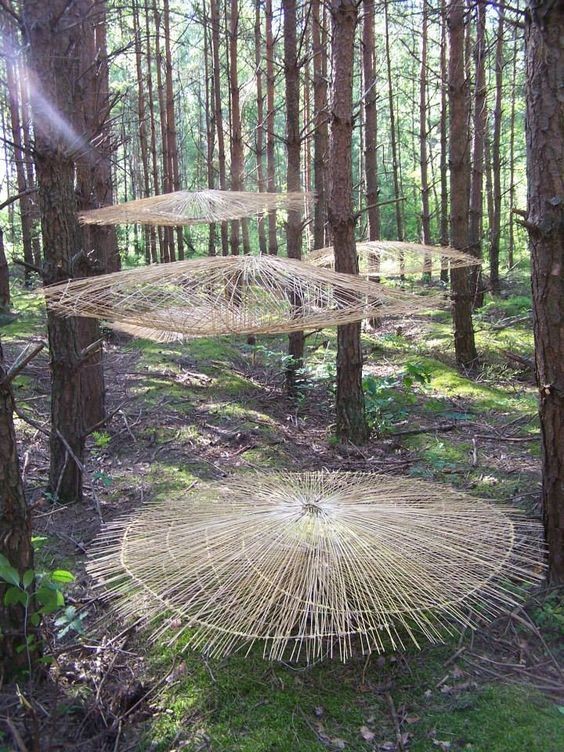 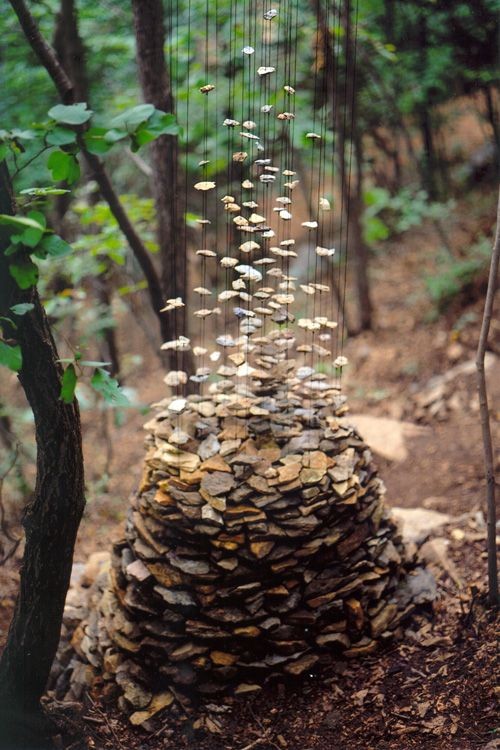 Художник больше не пытается преобразовать мир, довести его до совершенства либо сотворить новый мир, а обращается к поиску утраченных ценностей Они пытаются вернуть искусство в природу. Ленд-арт направлен на преодоление элитарности традиционного искусства посредством использования простых материалов.
16
Классы гончарного искусства. Изделия из керамики
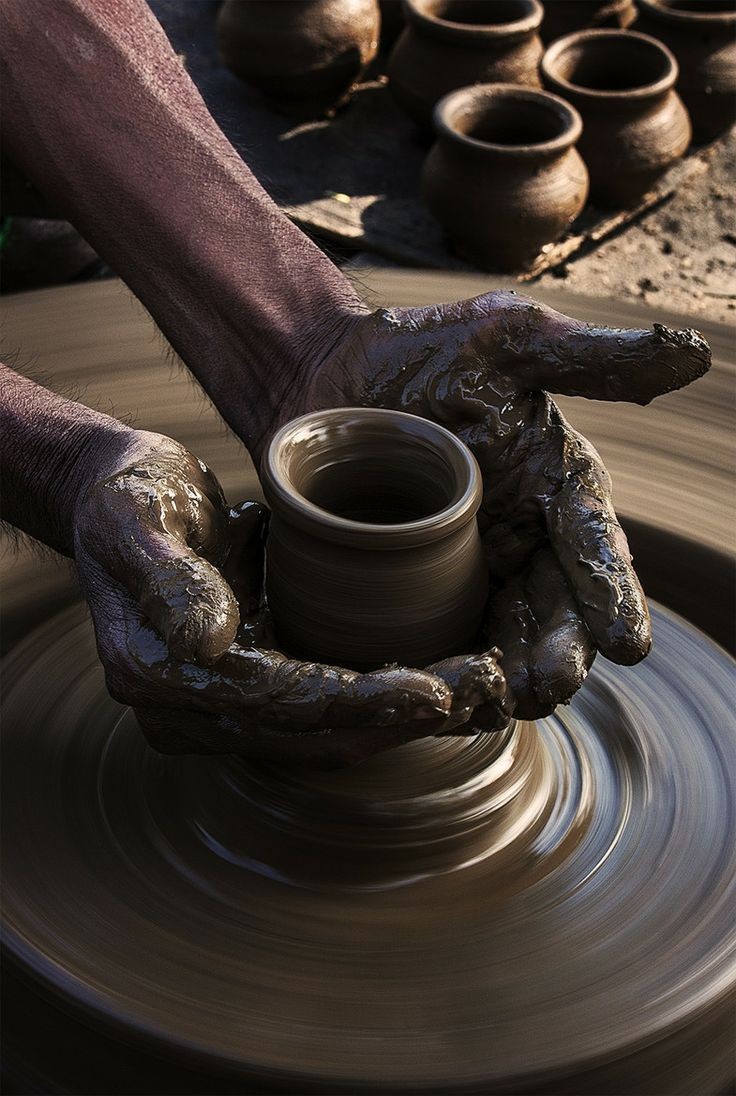 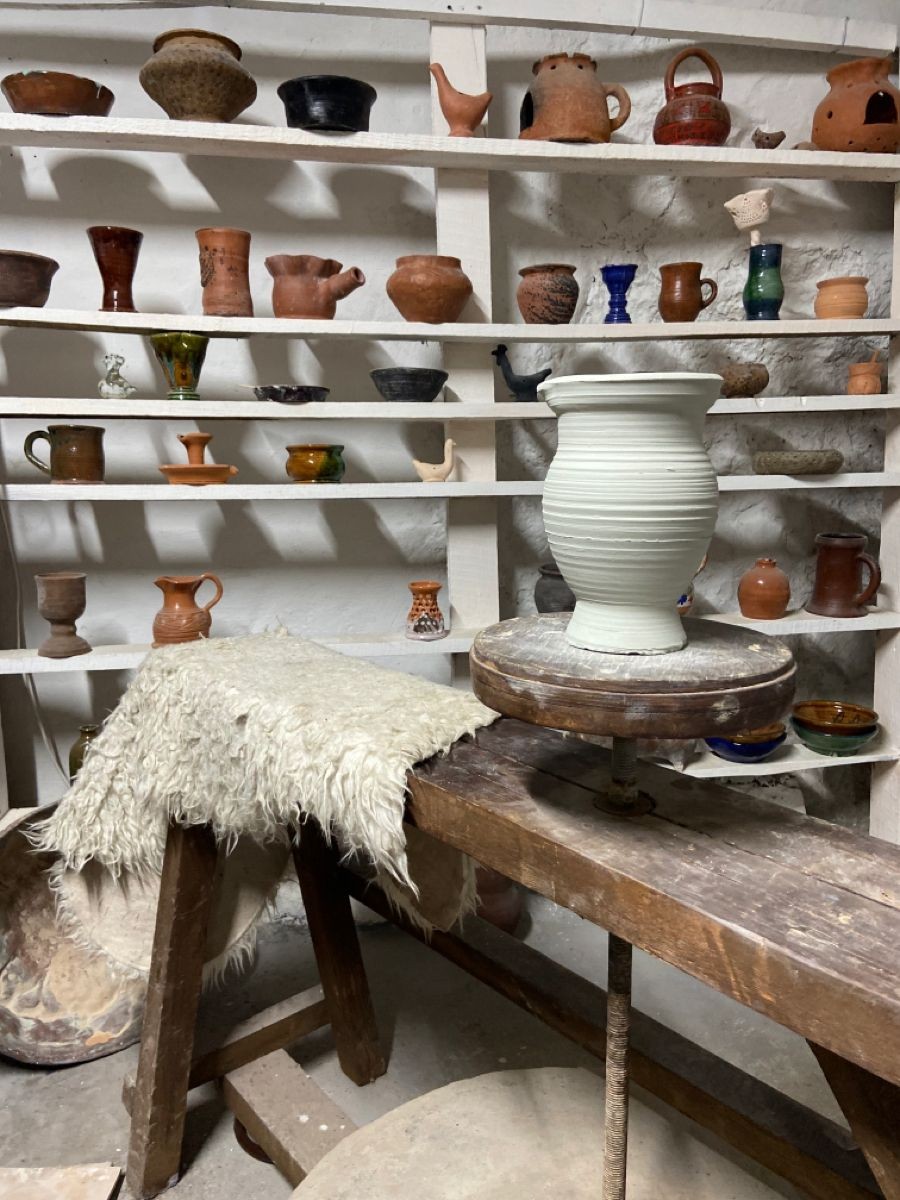 Народное декоративно- прикладное искусство - результат творчества множества поколений мастеров. Оно едино в своей художественной структуре и очень разнообразно по своим особенностям национальным, которые проявляются во всем, начиная с трактовкой изобразительных форм и кончая с выбора (использования) материала.
17
Флористика
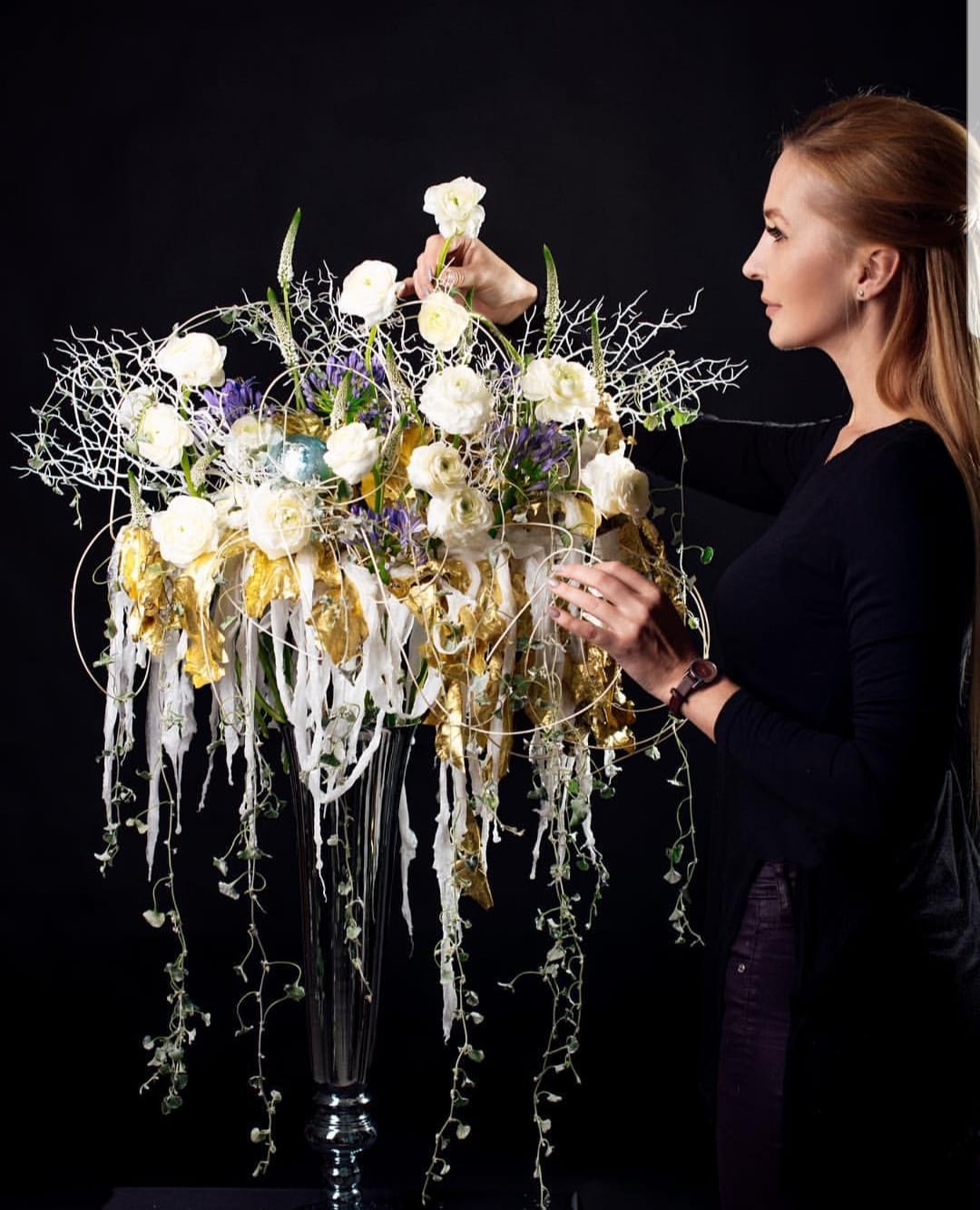 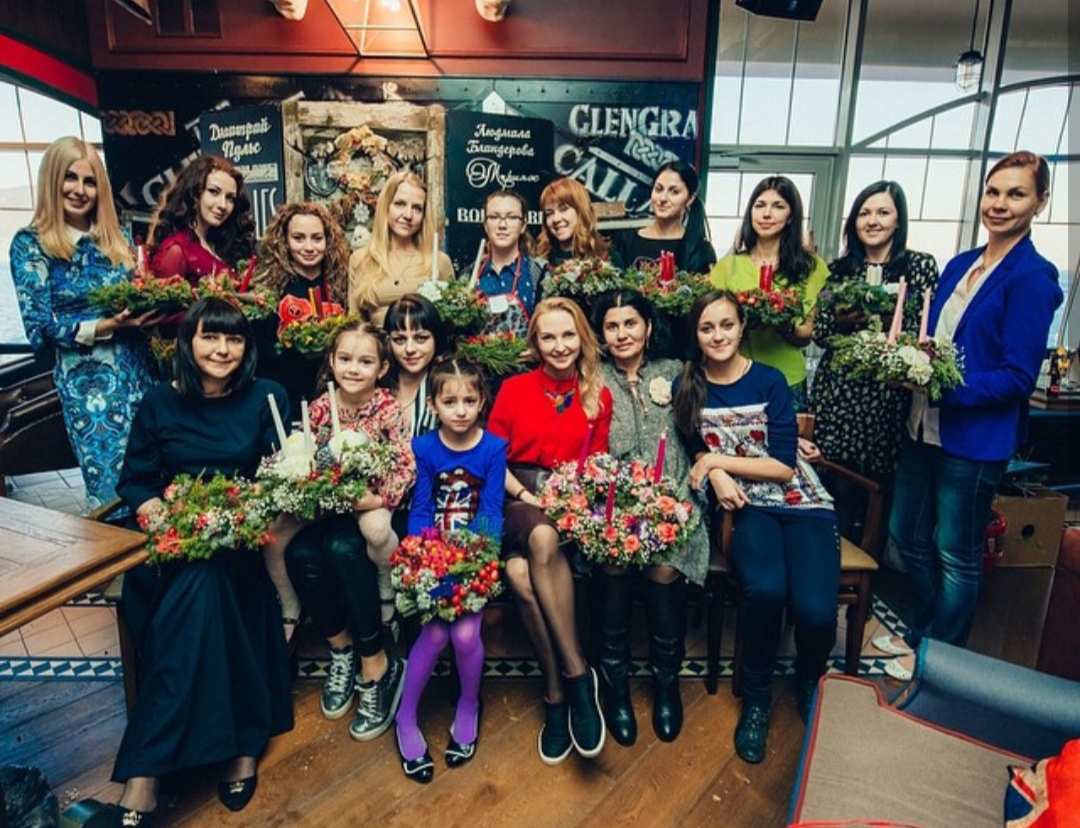 Занятия флористикой, помогают детям восполнить прямой контакт общения с природой. Развивать конструкторское мышление, фантазию, эстетический вкус и художественное воображение. Развивать мелкую моторику рук, глазомер, эстетический вкус, аккуратность.
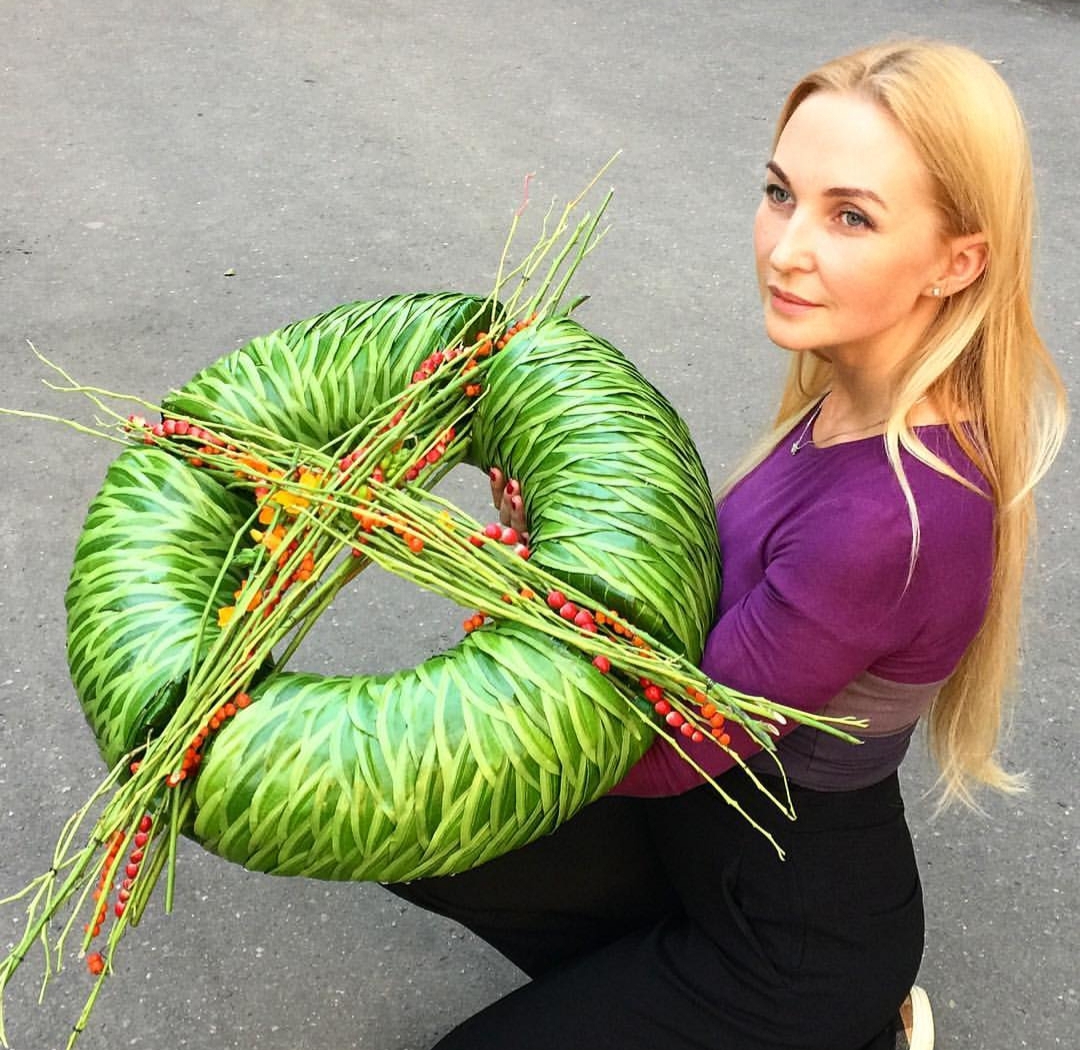 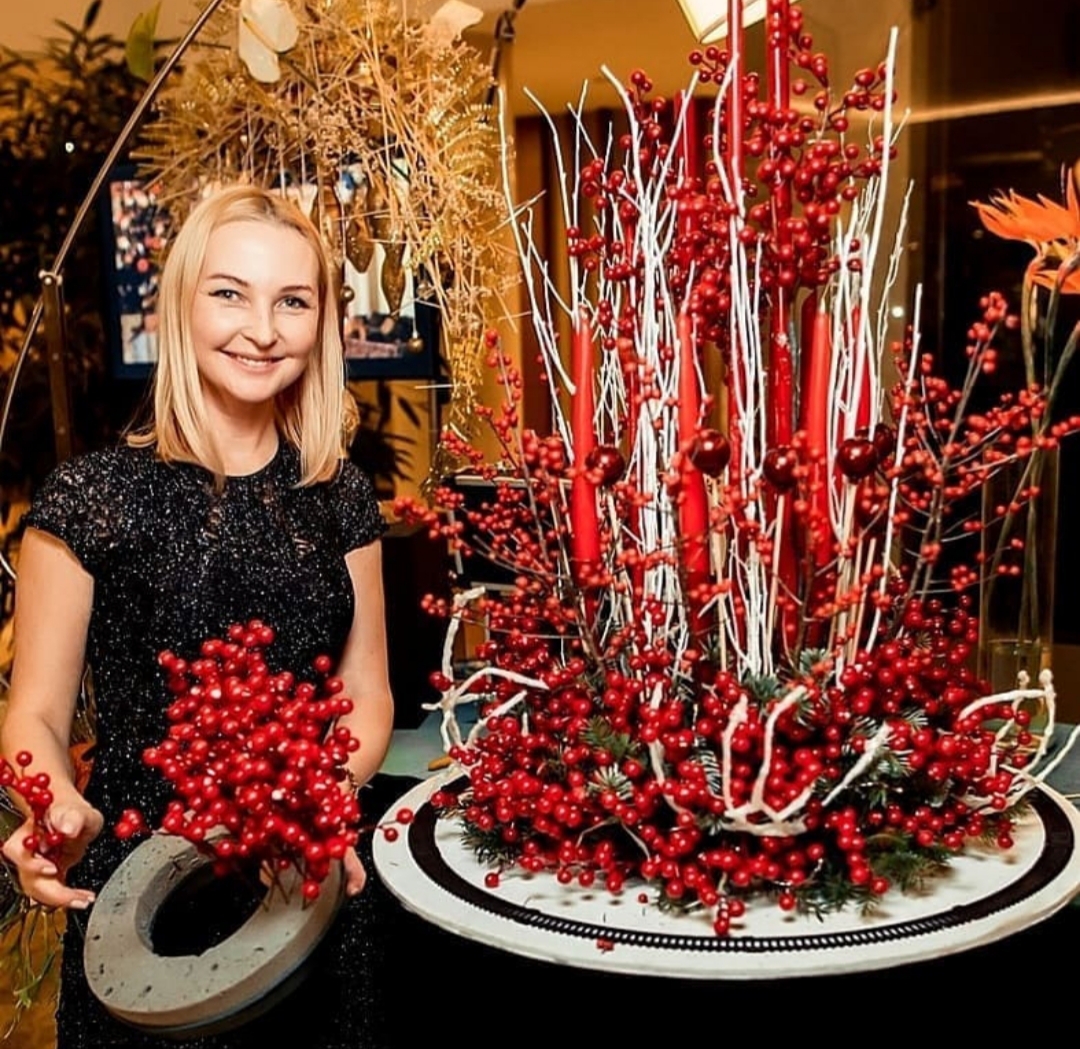 18
Семейная арт-терапия
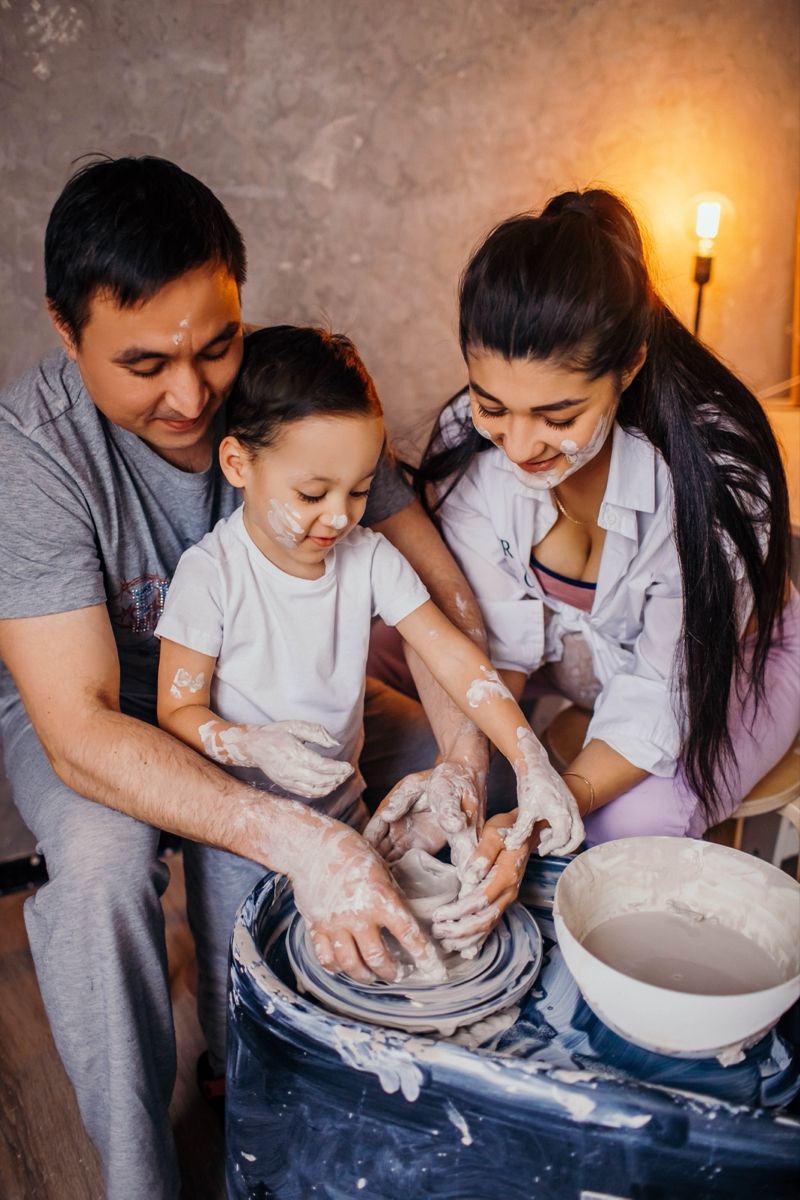 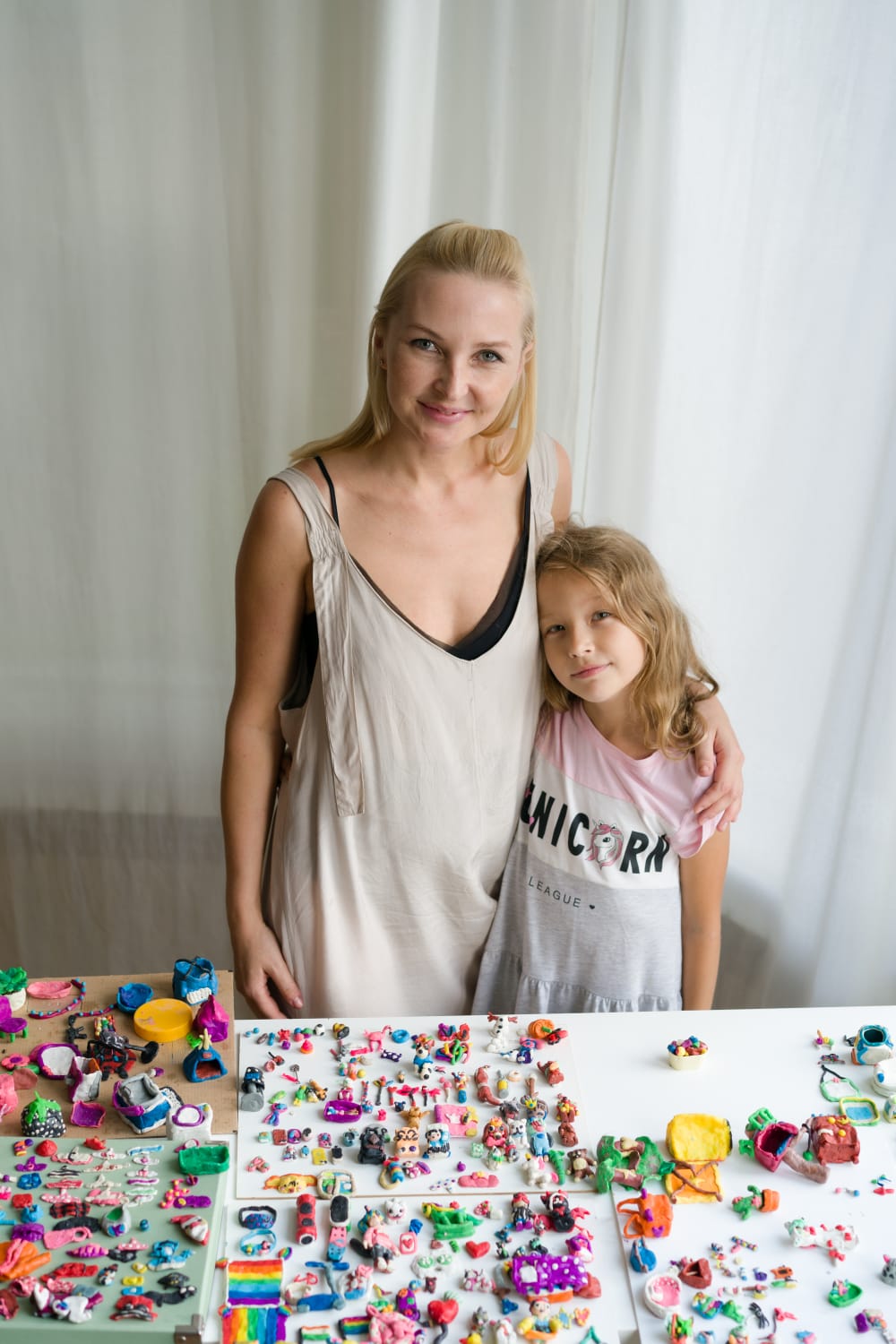 На занятиях семейной арт-терапии родители учатся понимать и принимать ребенка, предоставлять ему и себе больше свободы для самовыражения, а также просто получают удовольствие от совместного творчества. Каждое занятие включает в себя сменяющие друг друга практики: рисование, лепку, просмотр мультфильмов и диафильмов, чтение книг и прочее
19
Пленэр
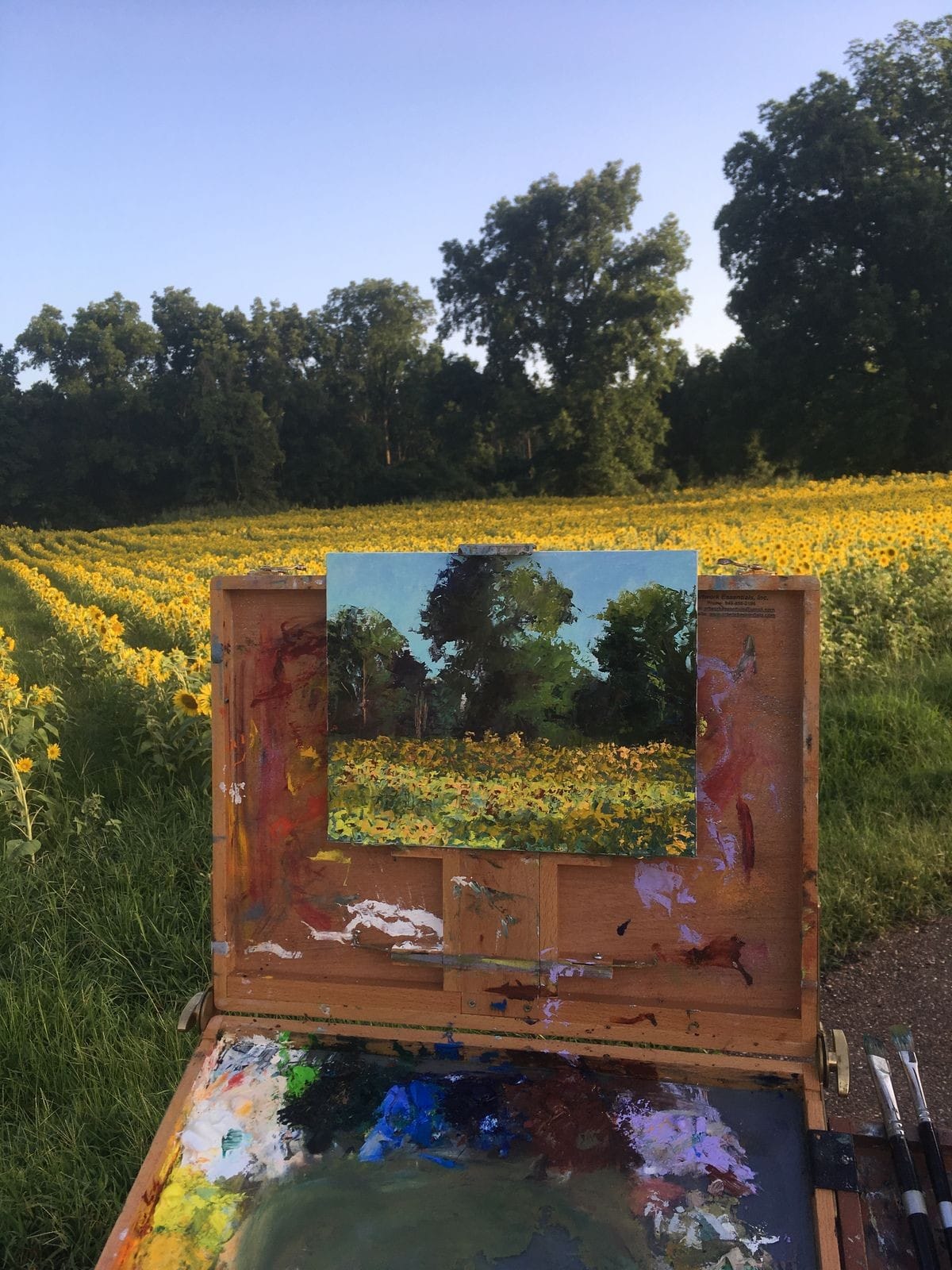 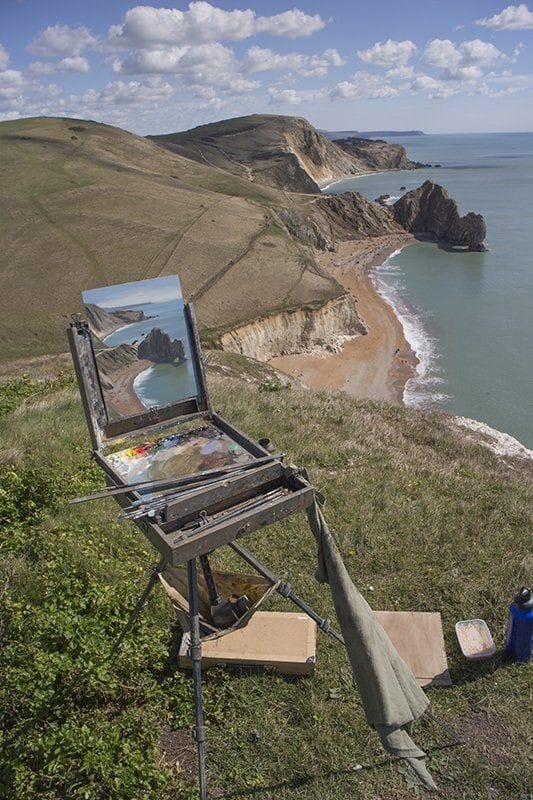 Пленэрные занятия являются неотъемлемой частью обучения детей изобразительному искусству. Необходимость развития у детей чувства прекрасного к явлениям природы и человеческому творчеству в их взаимосвязи — основополагающая цель нашего центра.
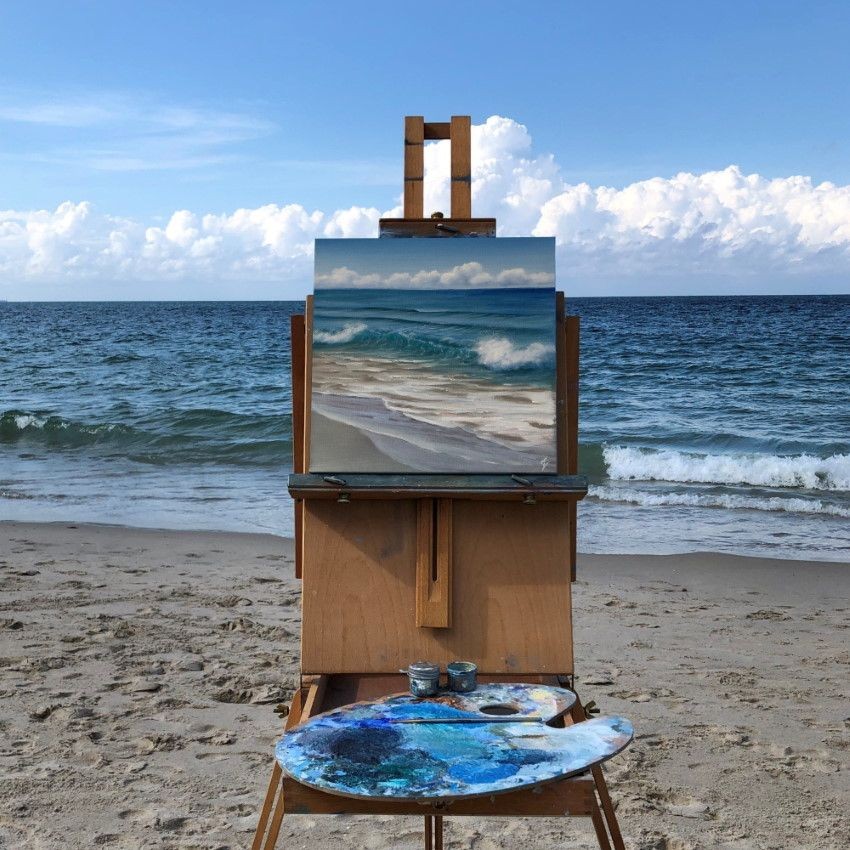 20
Картинная галереяи библиотека
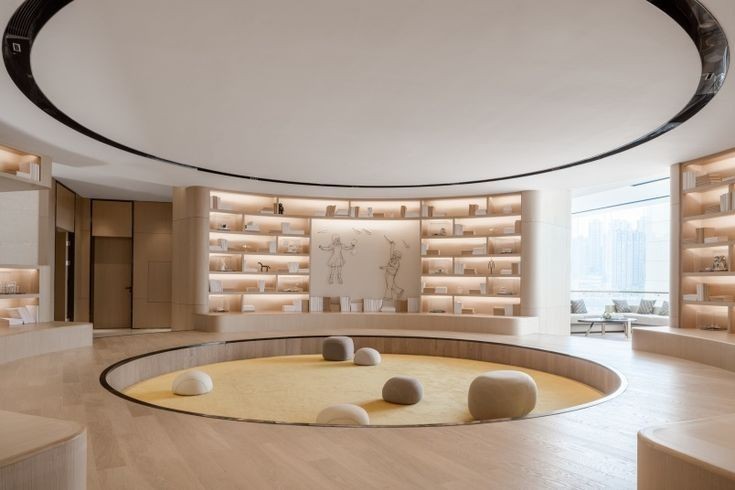 Библиотека и картинная галерея – неотъемлемая часть изучения творчества великих людей. Анализ чужих работ профессионалов способствует ускоренному развитию в собственном творчестве. Новые таланты смогут открыть в себе огромный потенциал, для создания нечто большего, лучше прежнего.
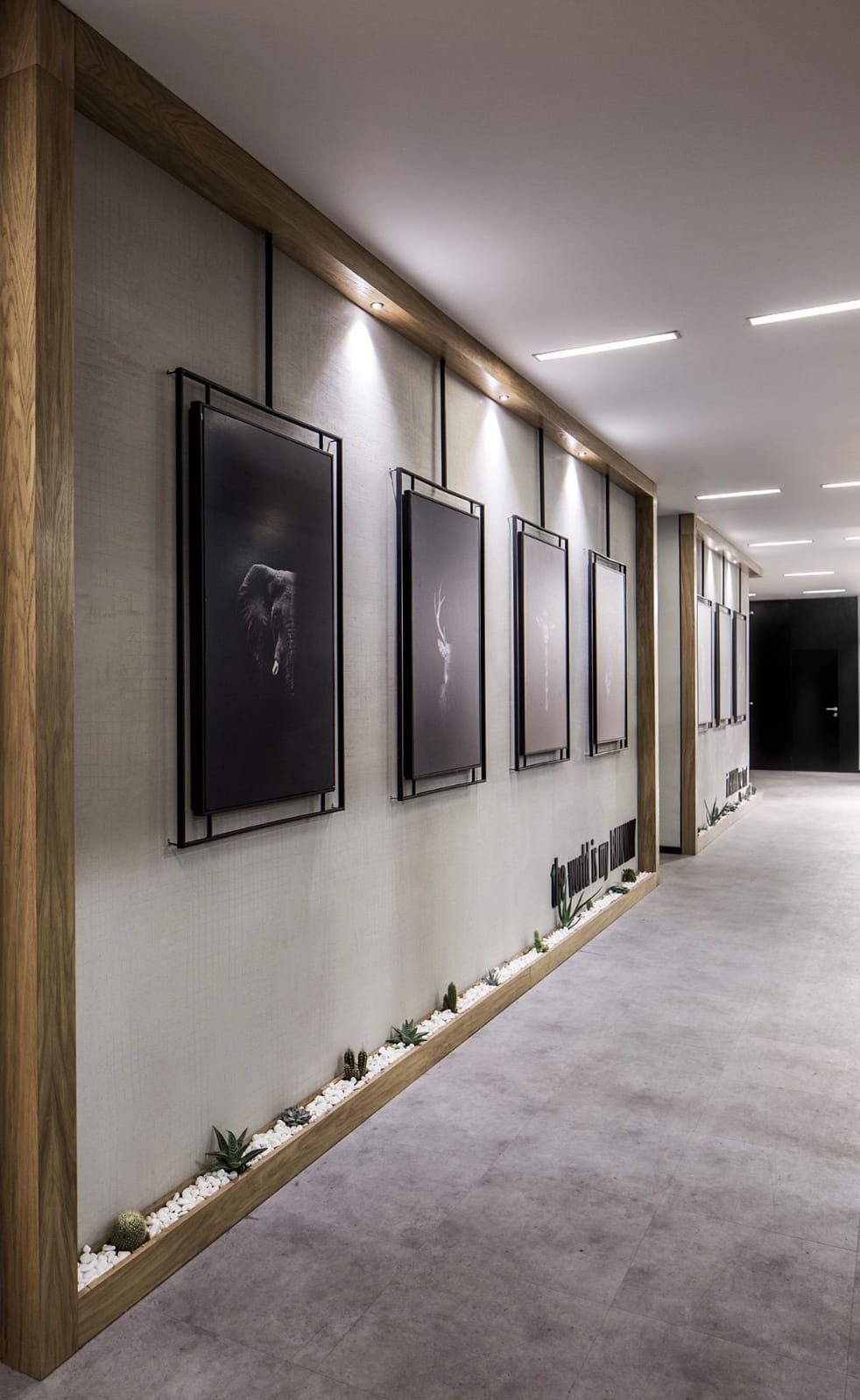 21
Группы
Программа детской начальной школы (с 5 лет) будет включать в себя все общие направления искусств, далее(с 10 лет) распределение на узкие направленности. 
Взрослые с 16 лет. Дневное и вечернее образование. Летний дневной лагерь. Выездные пленэры. Подготовка к поступлению в вузы, региональные конкурсы и показы - приглашенные Российские и зарубежные спикеры и преподаватели .
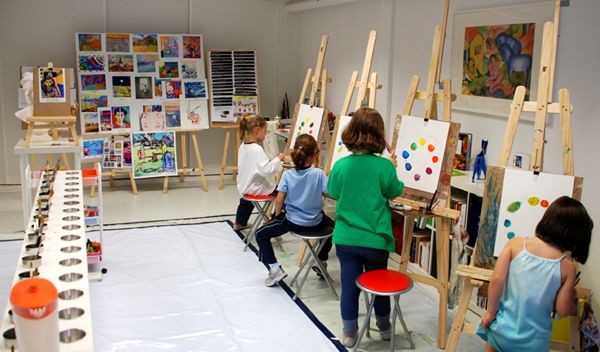 22
Преподавательский состав
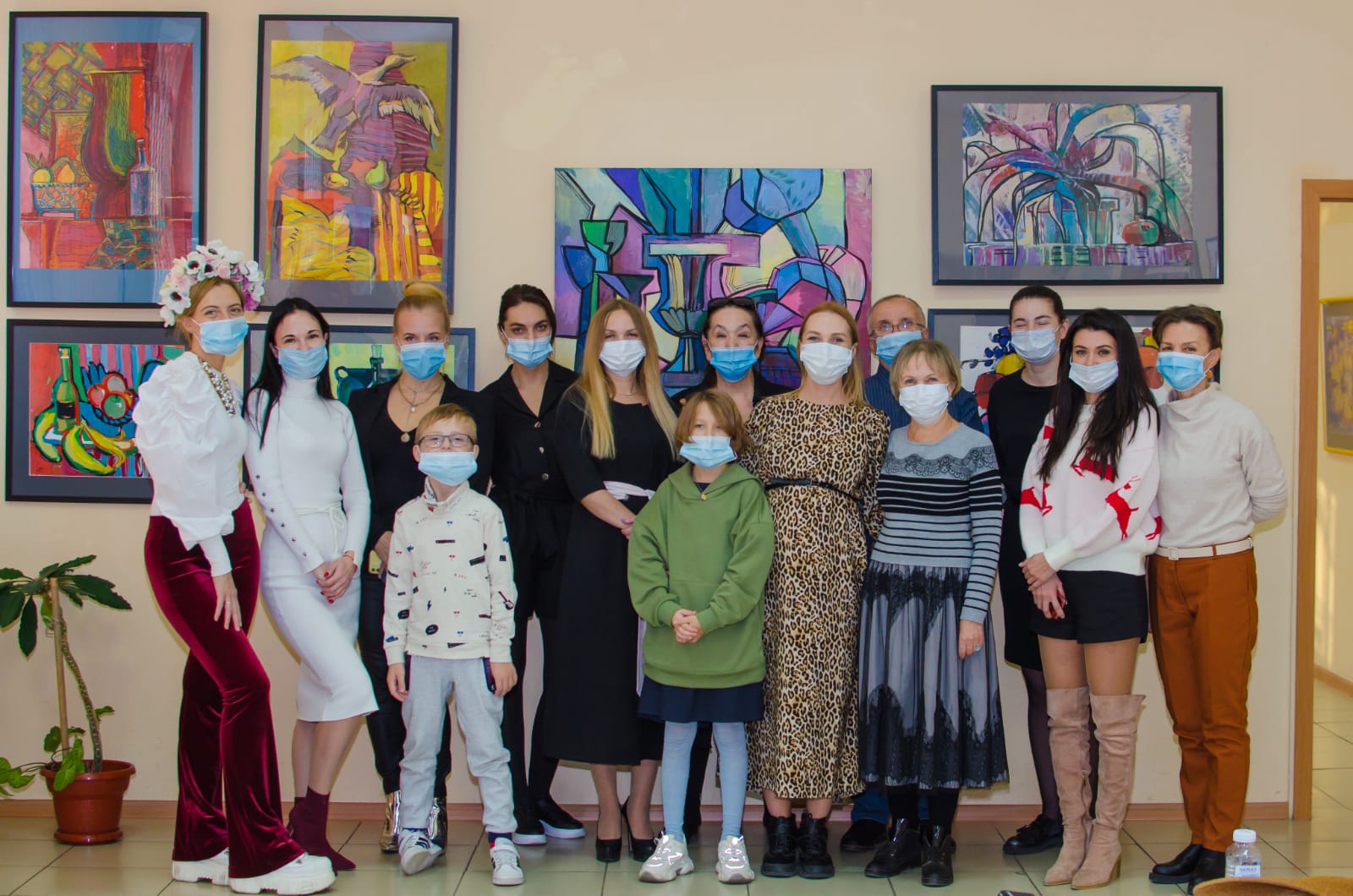 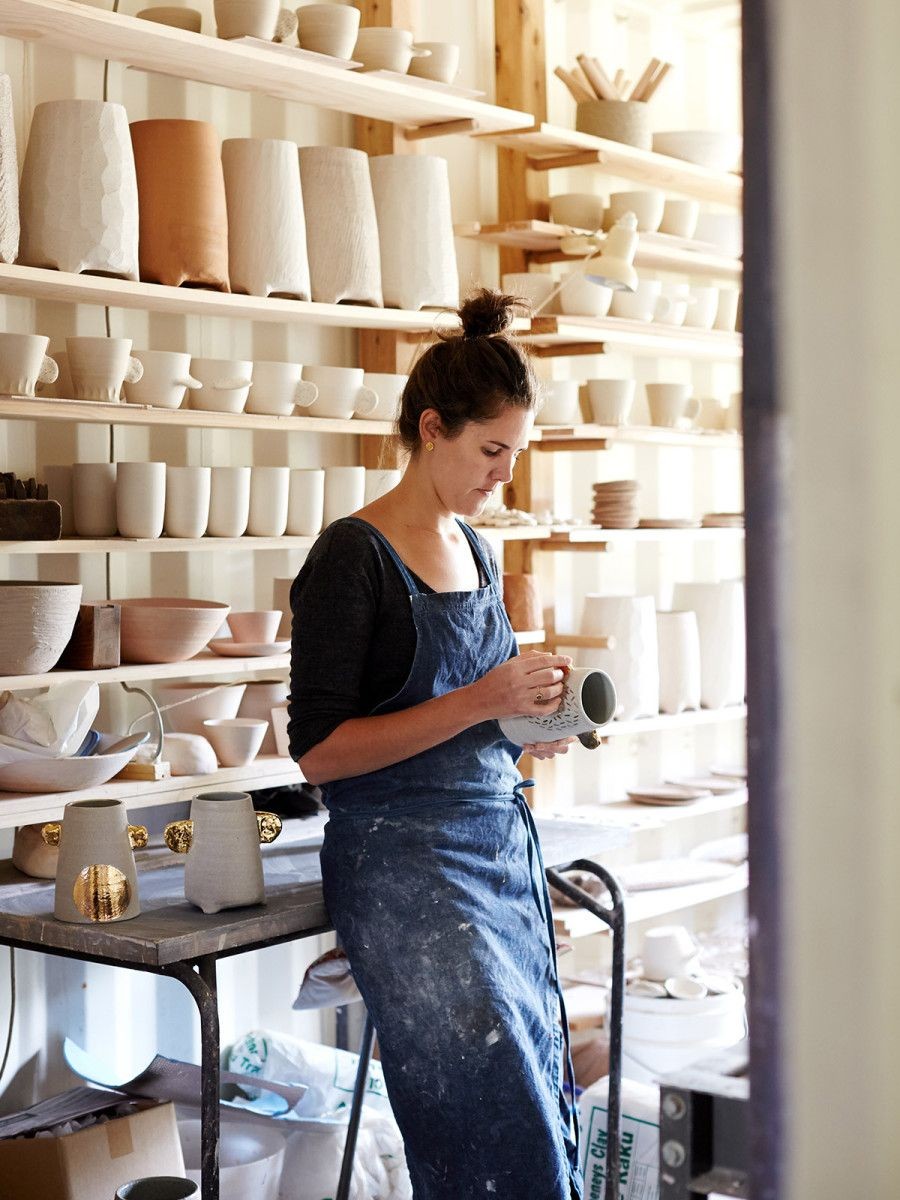 50 преподавателей центра  являются профессиональными художниками, практикующими флористами, дизайнерами, критиками или теоретиками, победители международных и всероссийских конкурсов. Предлагают экспертное руководство в творческой практике, а также теоретическом анализе.
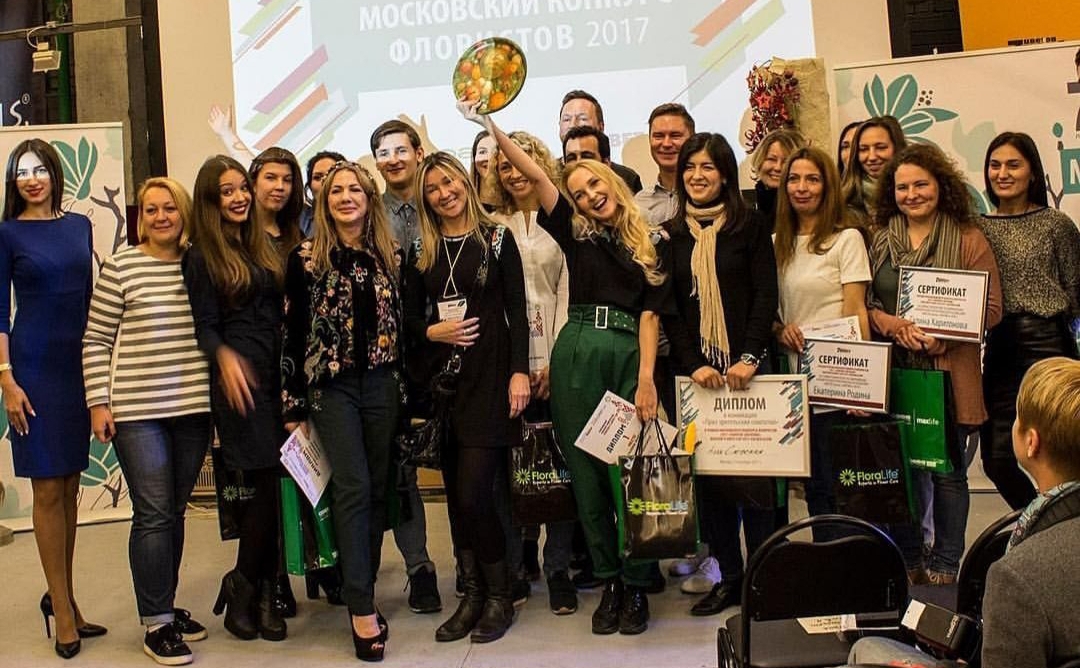 23
Уникальность процесса обучения
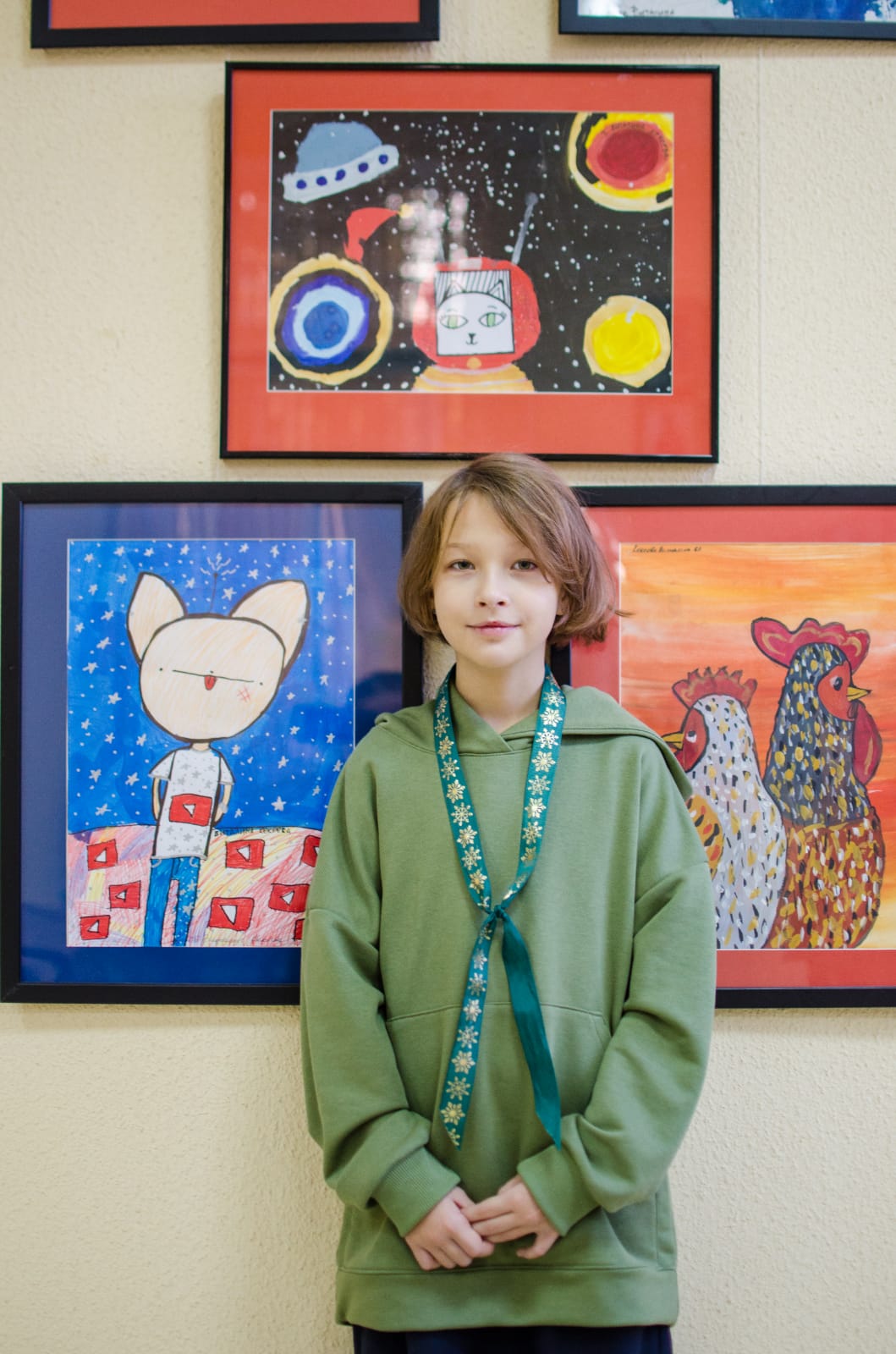 Работа построена таким образом, чтобы стимулировать и развивать каждого ученика. Регулярно будут приглашены успешные выпускники  и состоявшиеся профессионалы для проведения занятий в качестве лекторов. Это позволяет студентам обзавестись полезными связями и знакомствами, опытом, знаниями.
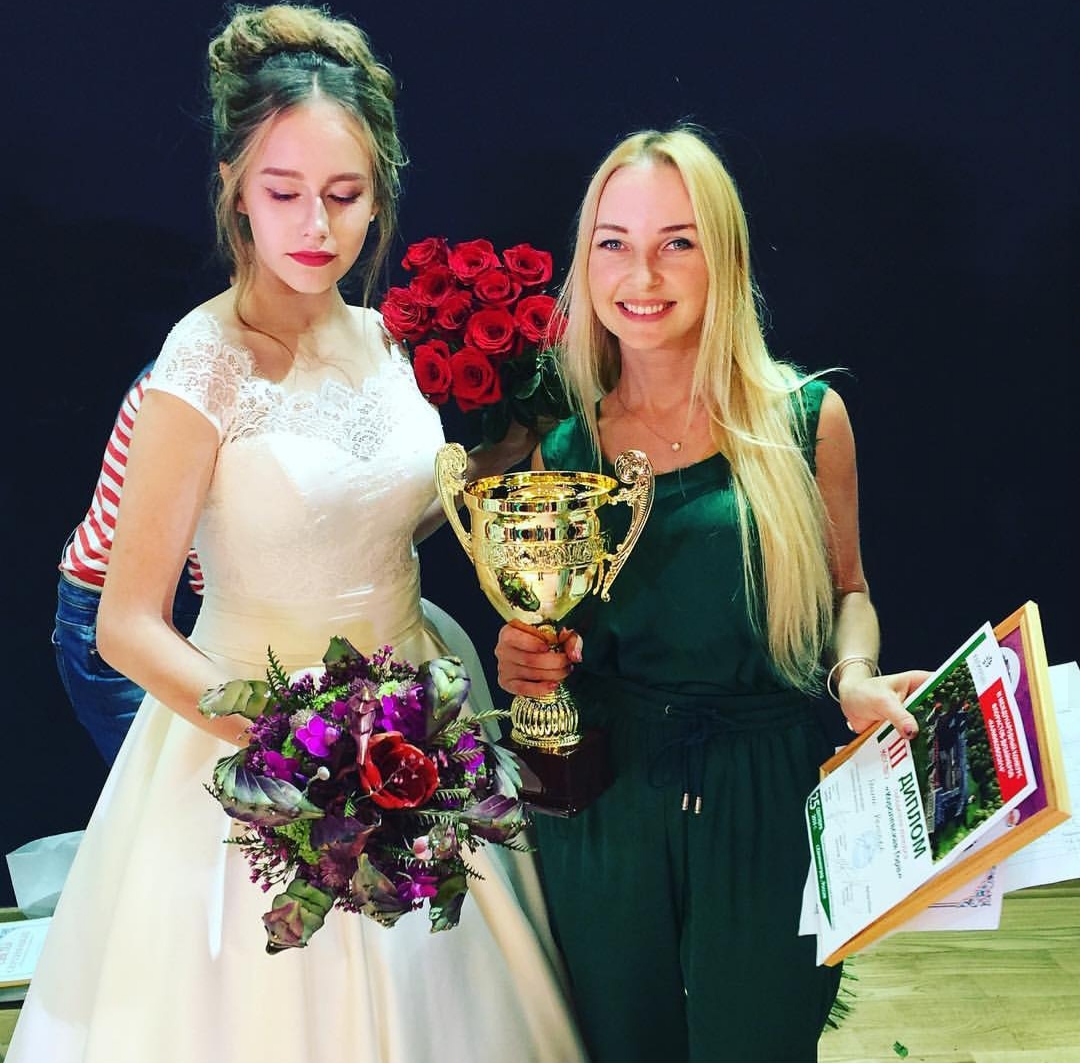 24
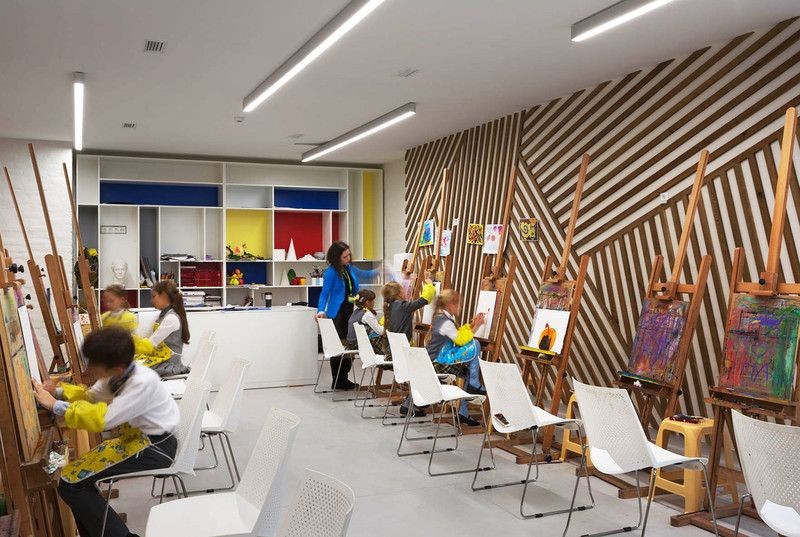 Среди выпускников очень высок процент тех, кто получит работу по специальности или в желаемой области. Выпускники трудоустроятся в дома моды, галереи России, Европы, Америки, Азии, в  театры, издательские компании. Мы обеспечиваем  всеми необходимыми рекомендациями и помогаем в трудоустрой-стве и практике.
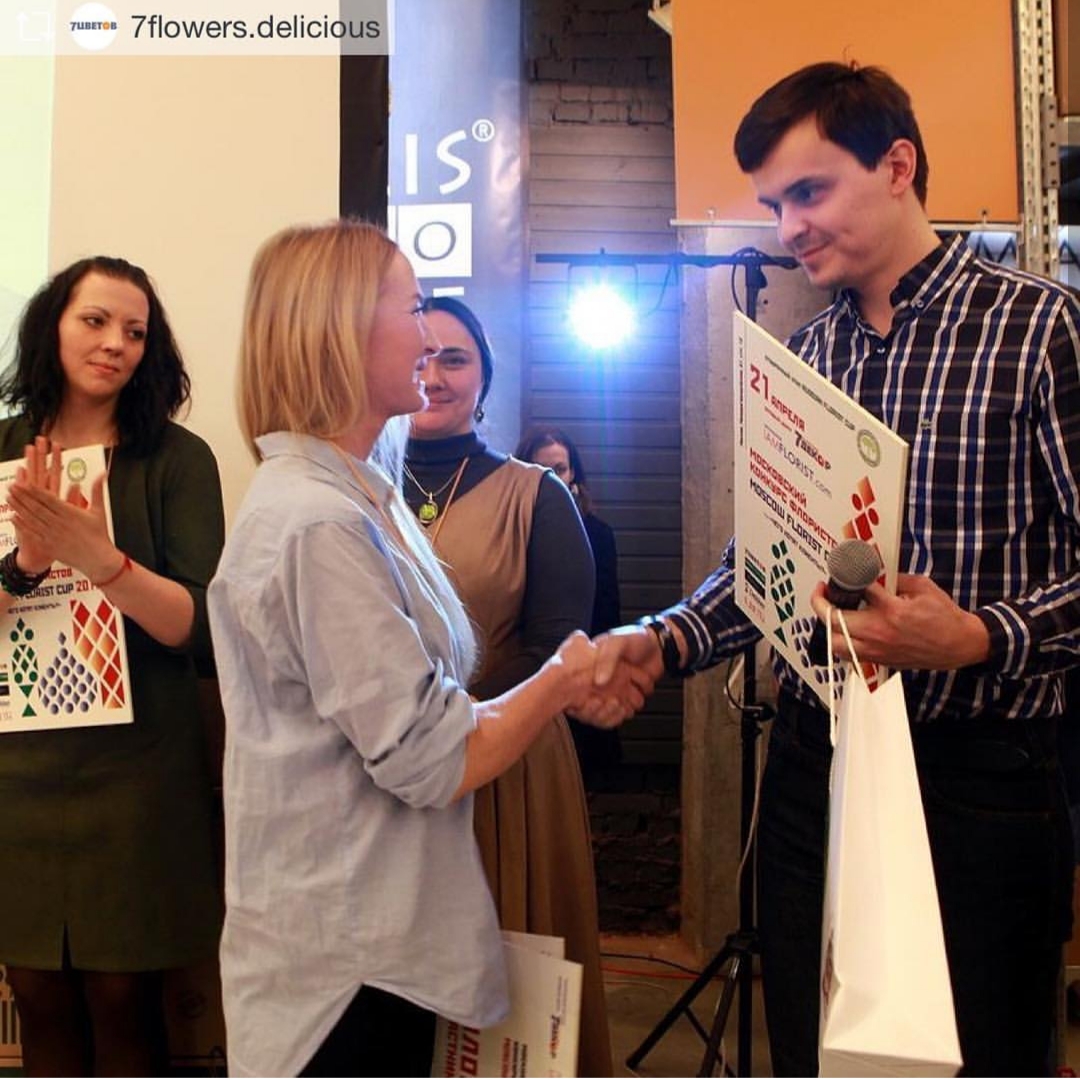 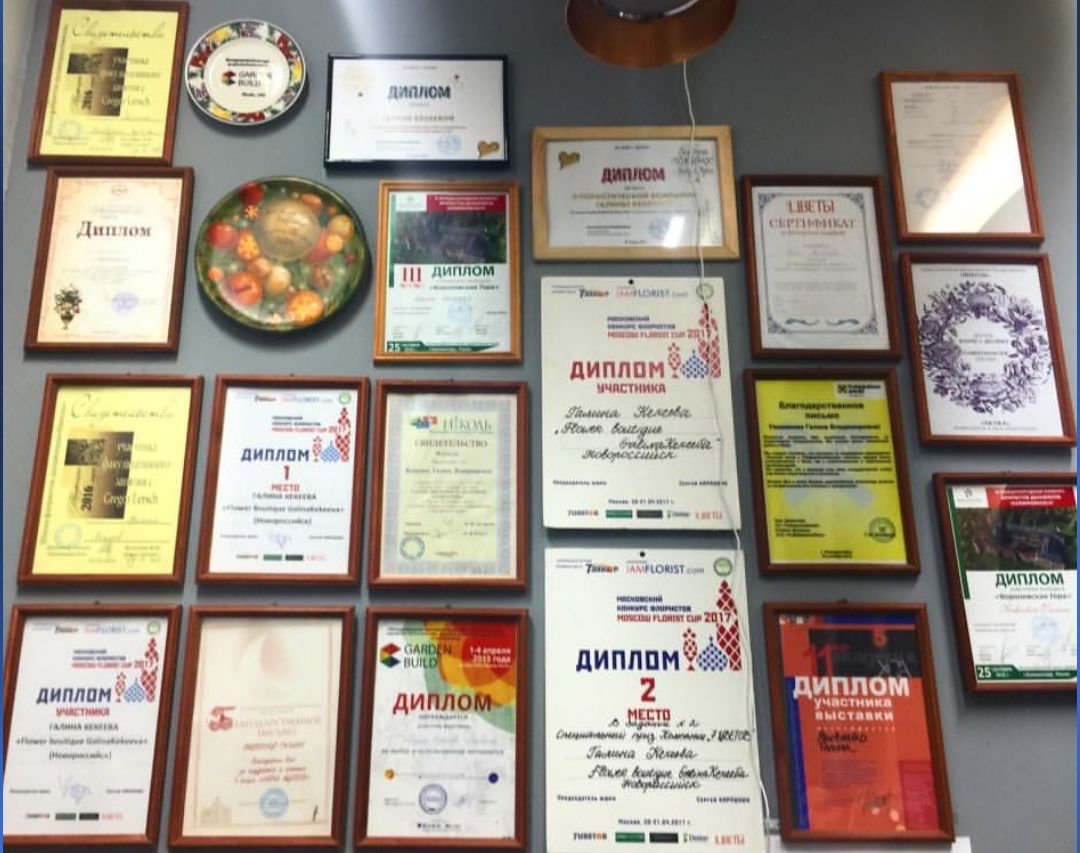 25
Индивидуальный подход к каждому ученику. Атмосфера, в которой каждый чувствует себя максимально комфортно. Приумножение творческого  потенциала. Атмосфера доброжелательности неизменна - новым ученикам всегда помогают вникнуть в учебный процесс, сообразно их способностям, интересам и стилю творческого центра. Ученики знакомятся, обмениваются идеями, а это - сотрудничество длинною в жизнь и добрая традиция школы.
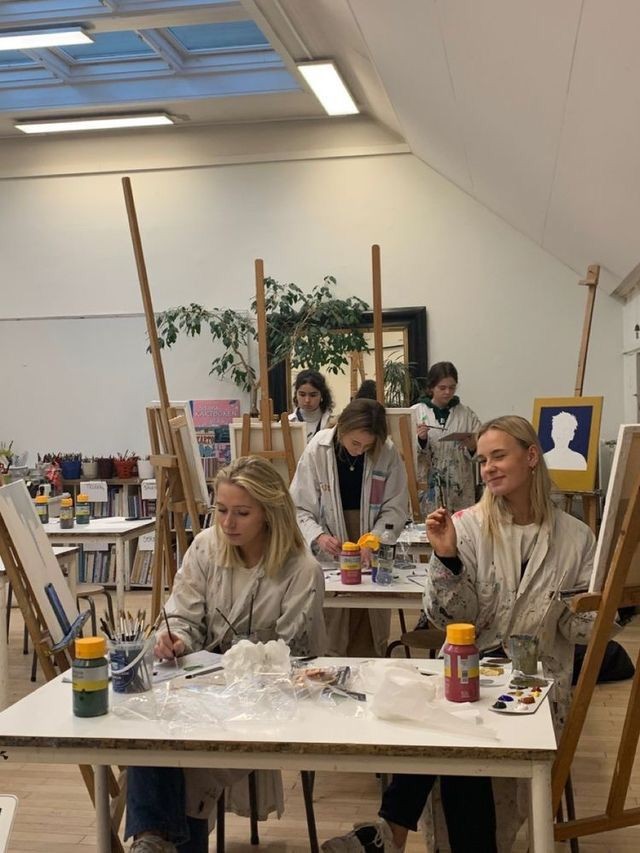 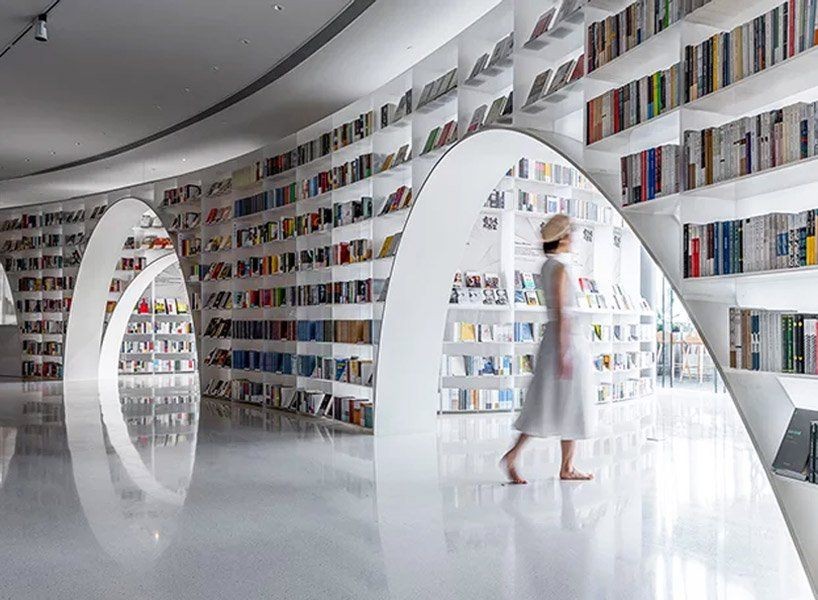 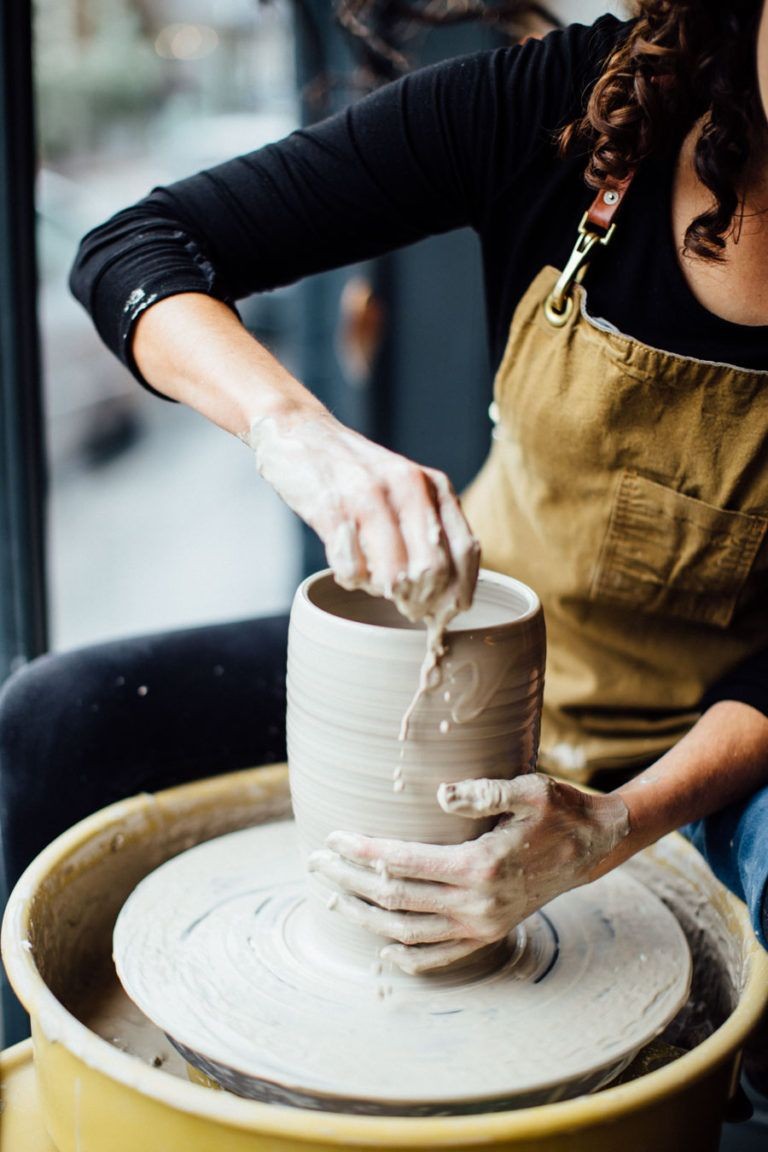 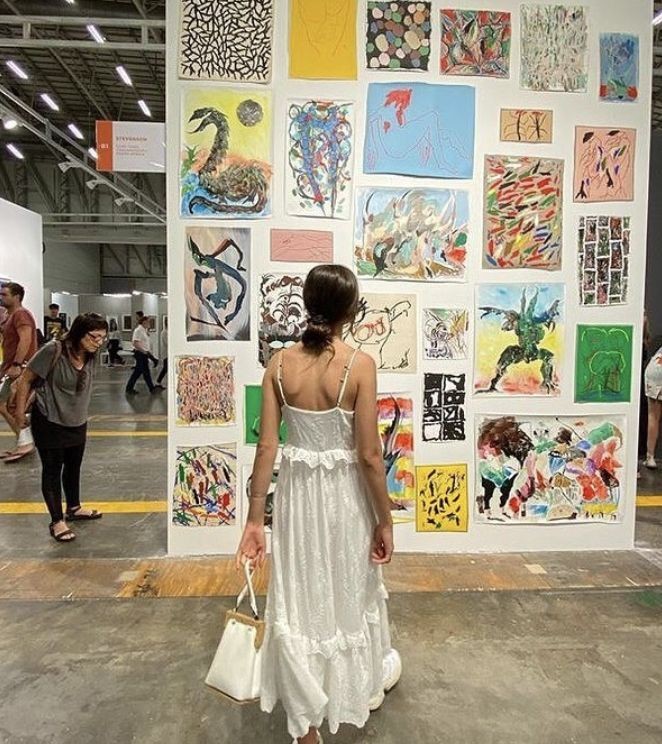 26